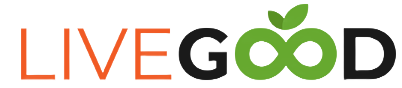 https://www.livegood.com
大中华区如何订购产品
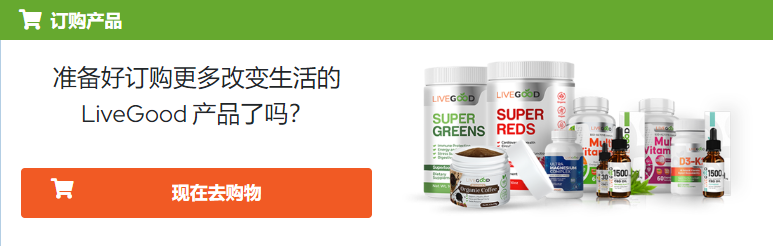 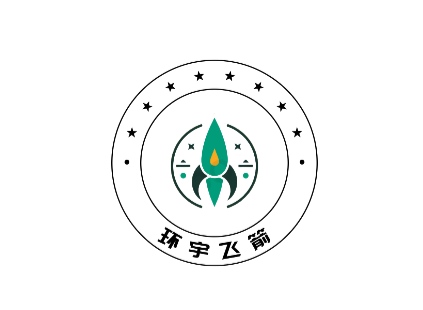 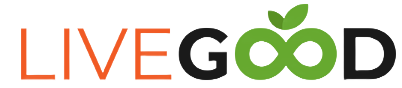 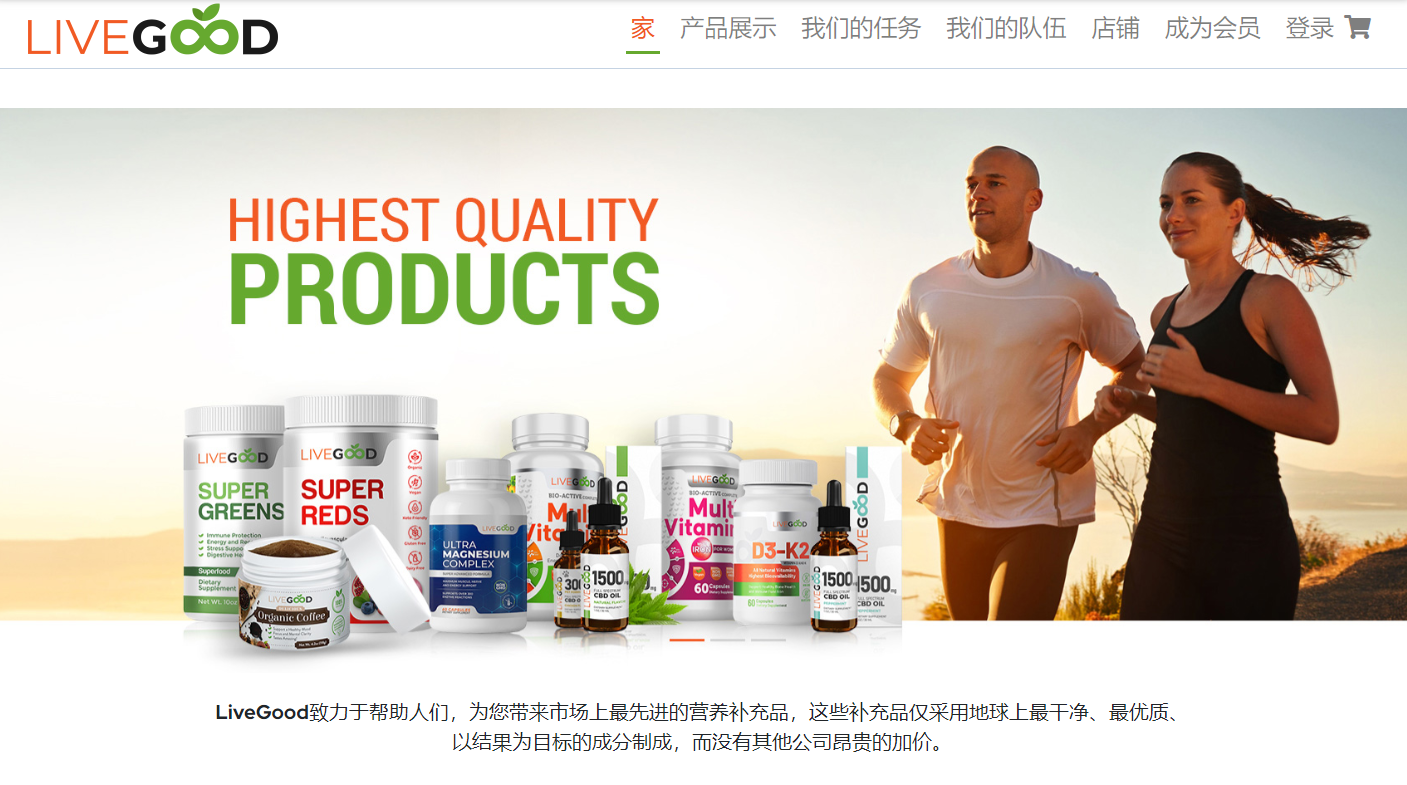 最优质的产品
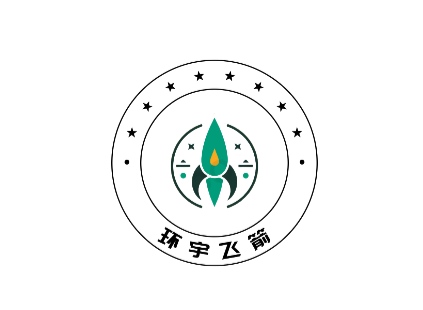 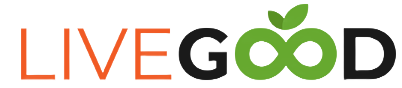 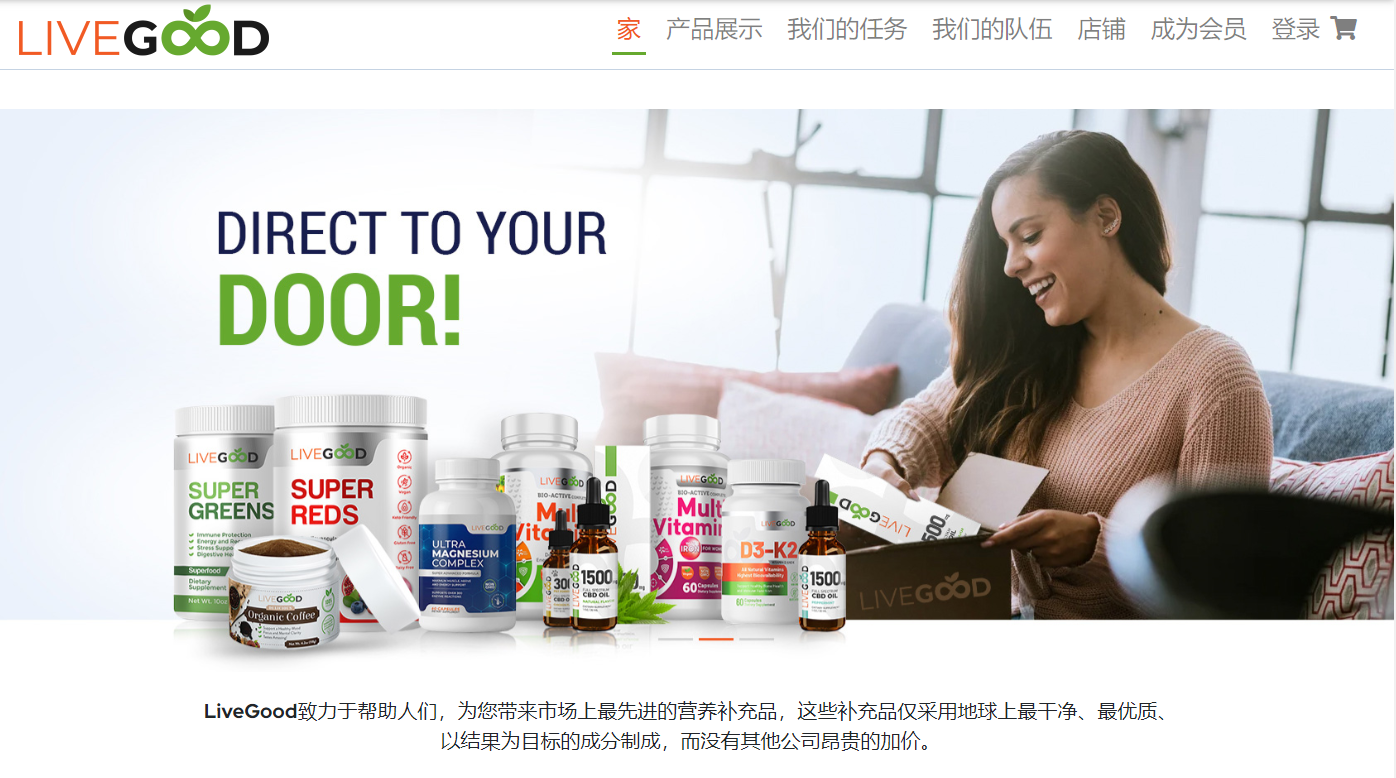 直接送达您家门口
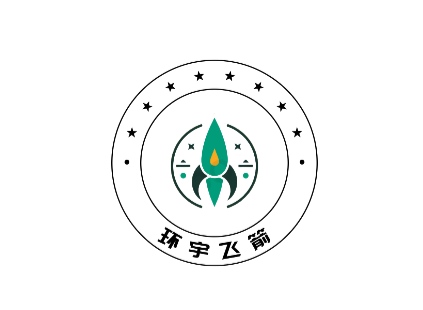 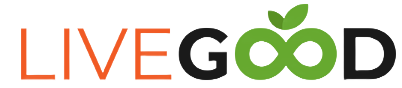 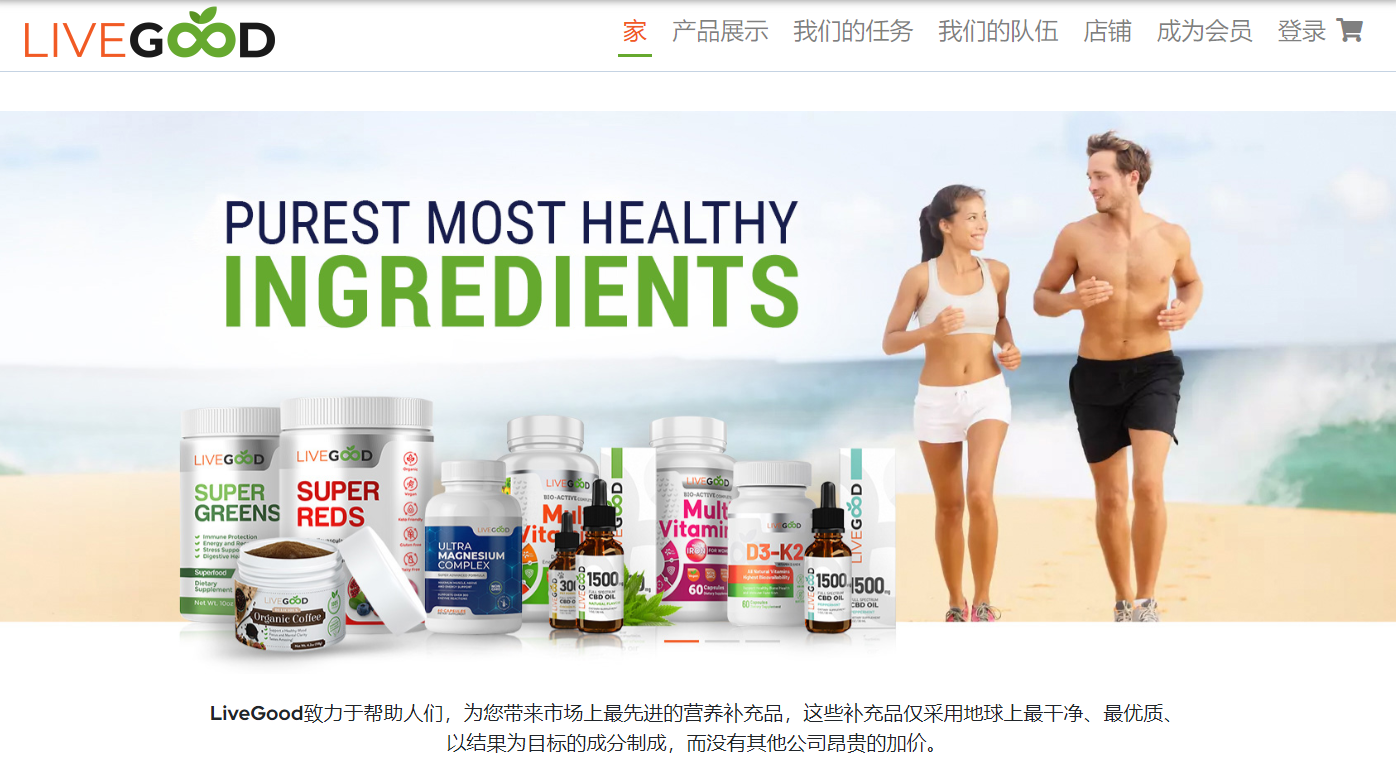 最纯净最健康的成分
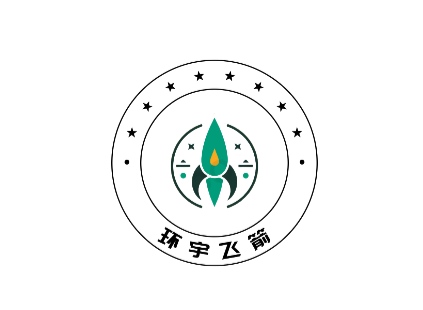 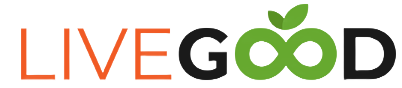 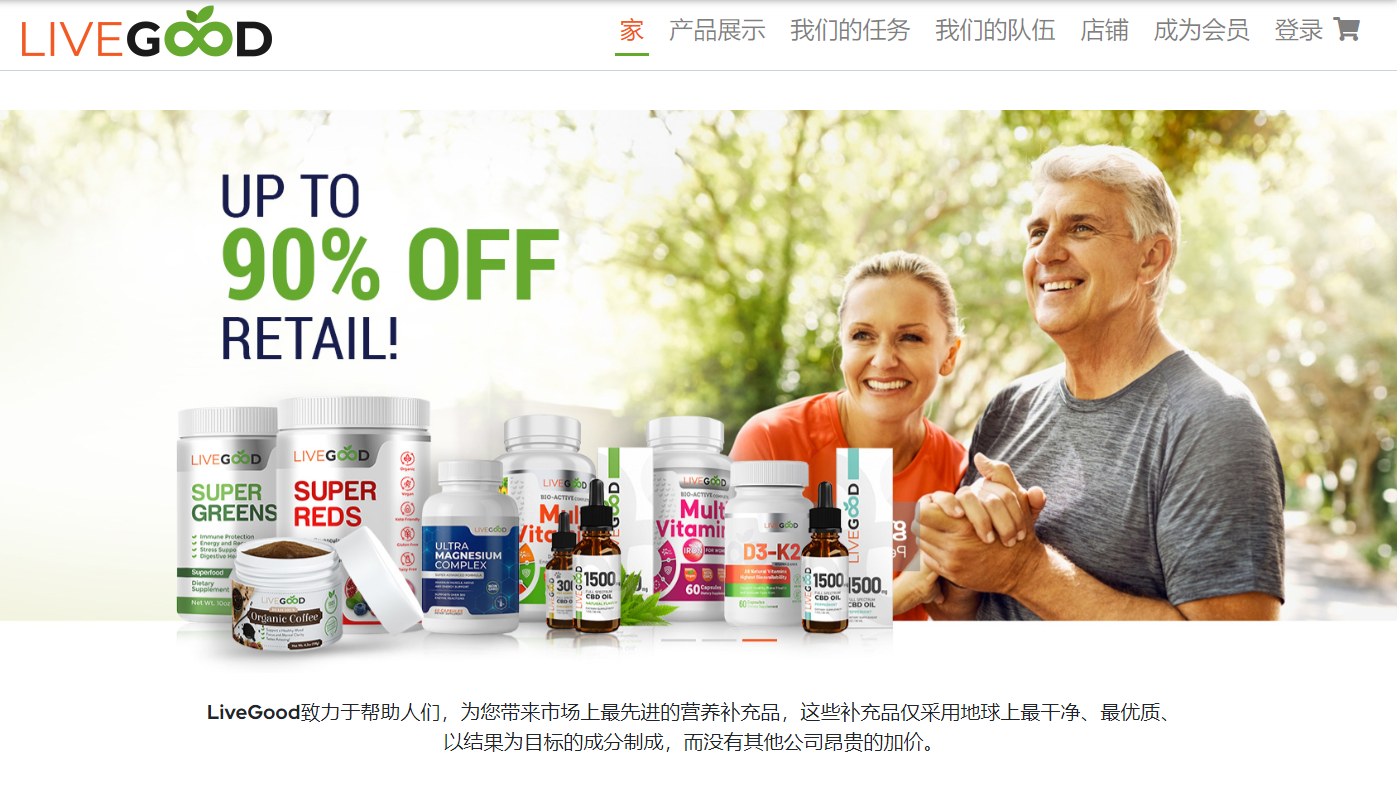 零售价高达 90% 折扣
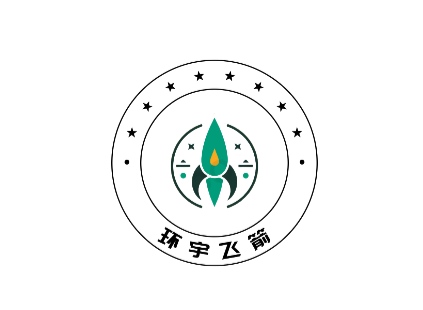 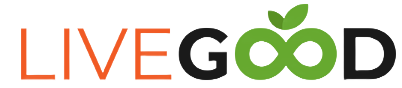 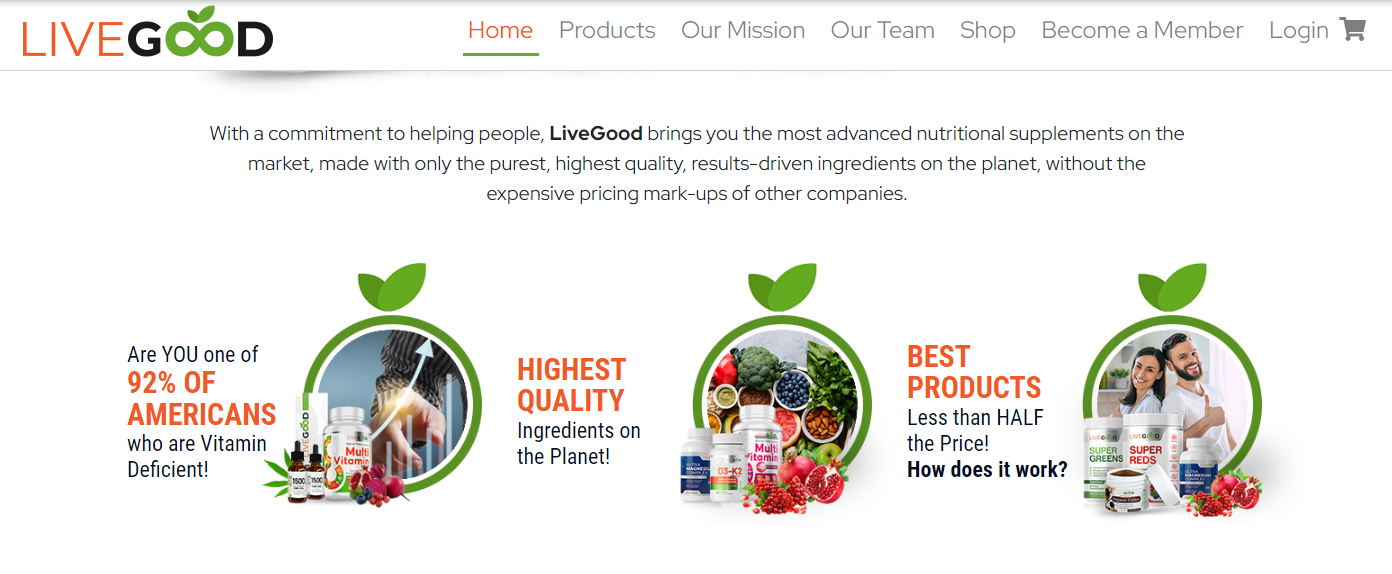 您是 92% 缺乏维生素的美国人之一吗？
地球上最优质的原材料
最好的产品不到一半的价格！
它是如何做到的？
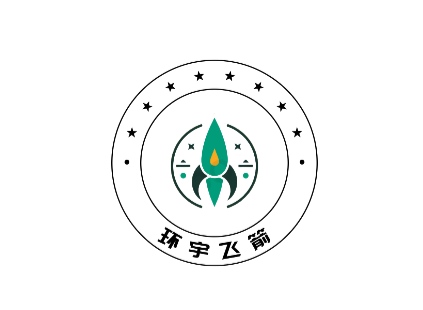 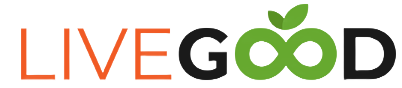 登陆个人主页： https://www.livegood.com
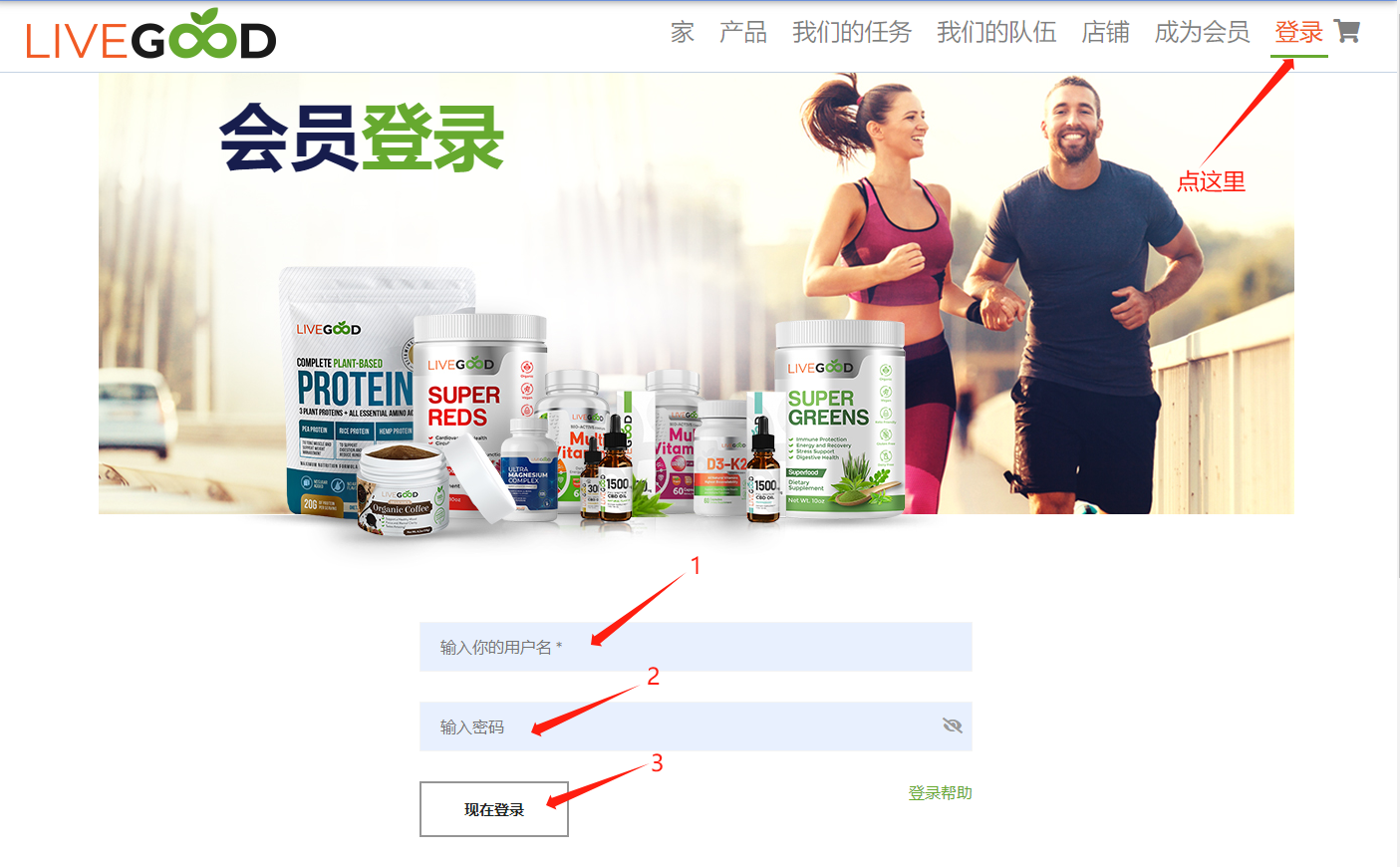 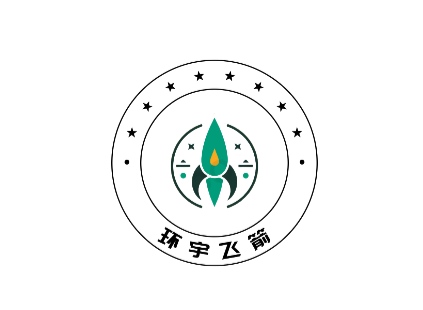 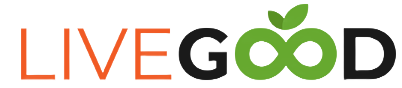 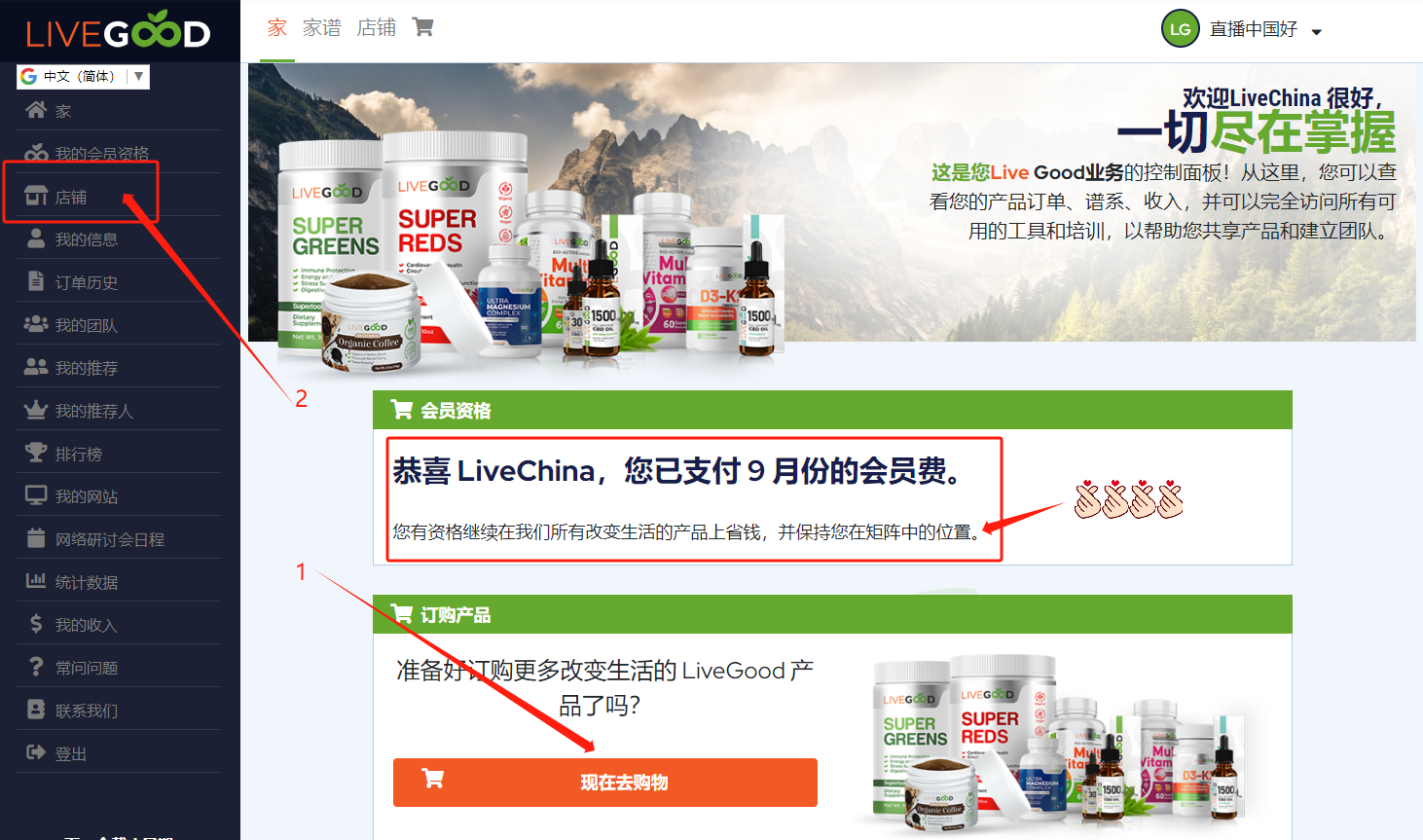 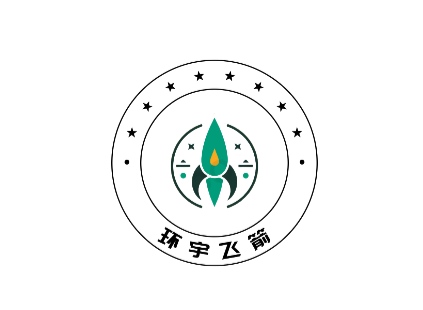 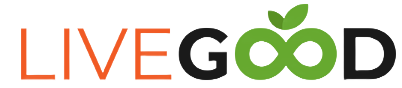 记得在个人信息中修改正确的收件人手机号码
确认或修改收件人的收货地址和手机号码
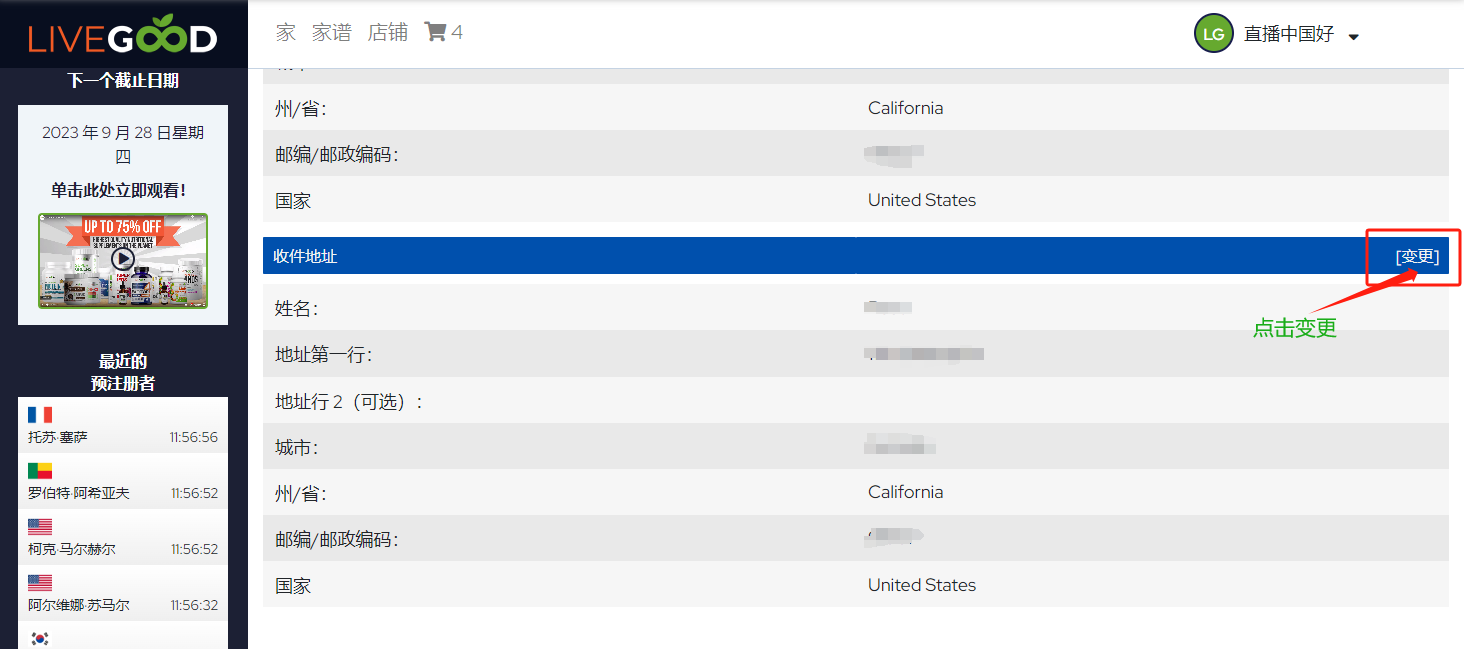 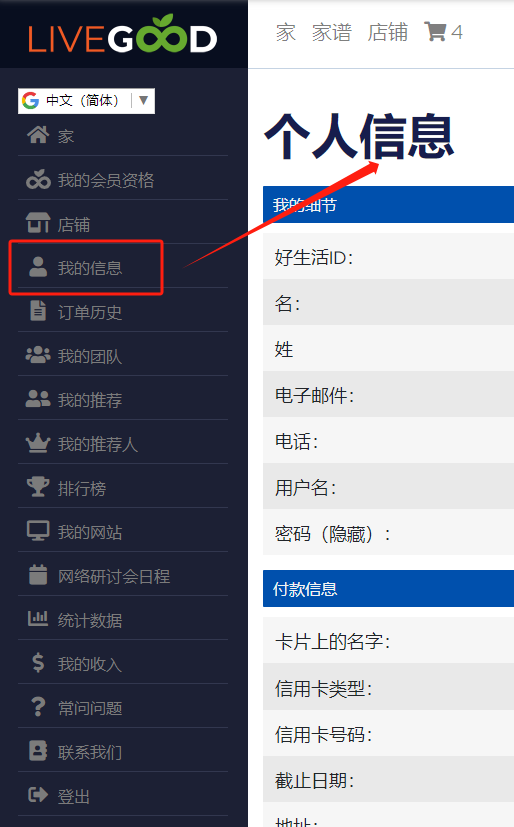 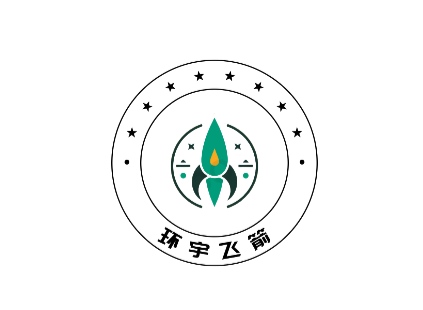 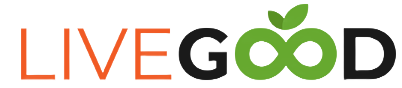 张三
中国福建省福州市鼓楼区华林路88号18-801室 
邮政编码：350003
Zhang San
Room 18-801, No. 88 Hualin Road, Gulou District, Fuzhou City, Fujian Province, China
ZIP/Postal code: 350003
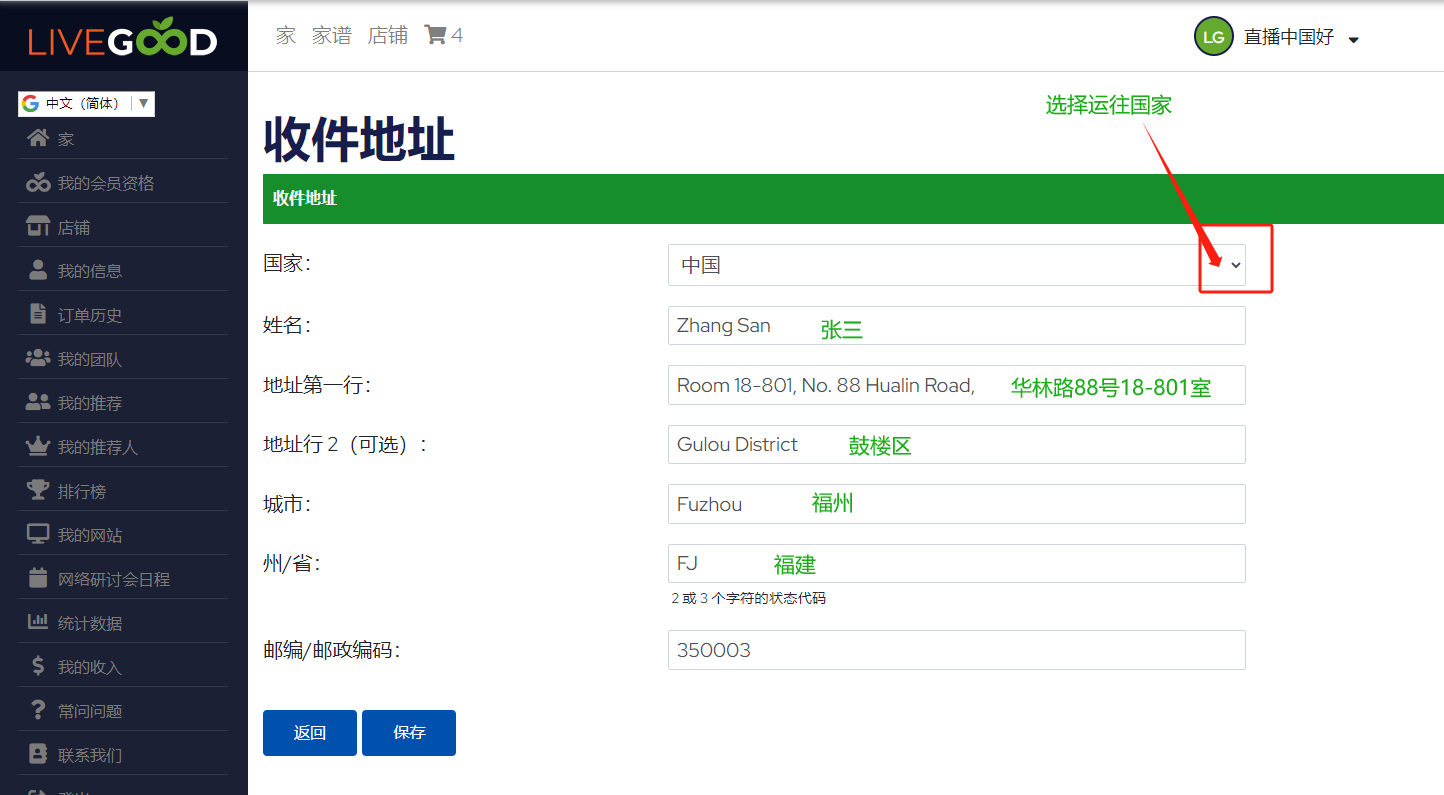 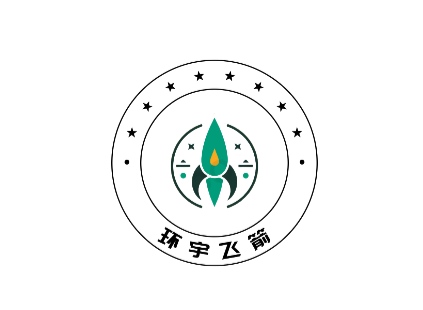 记得点保存
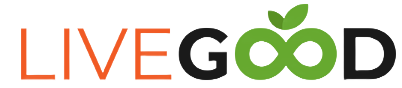 购物流程
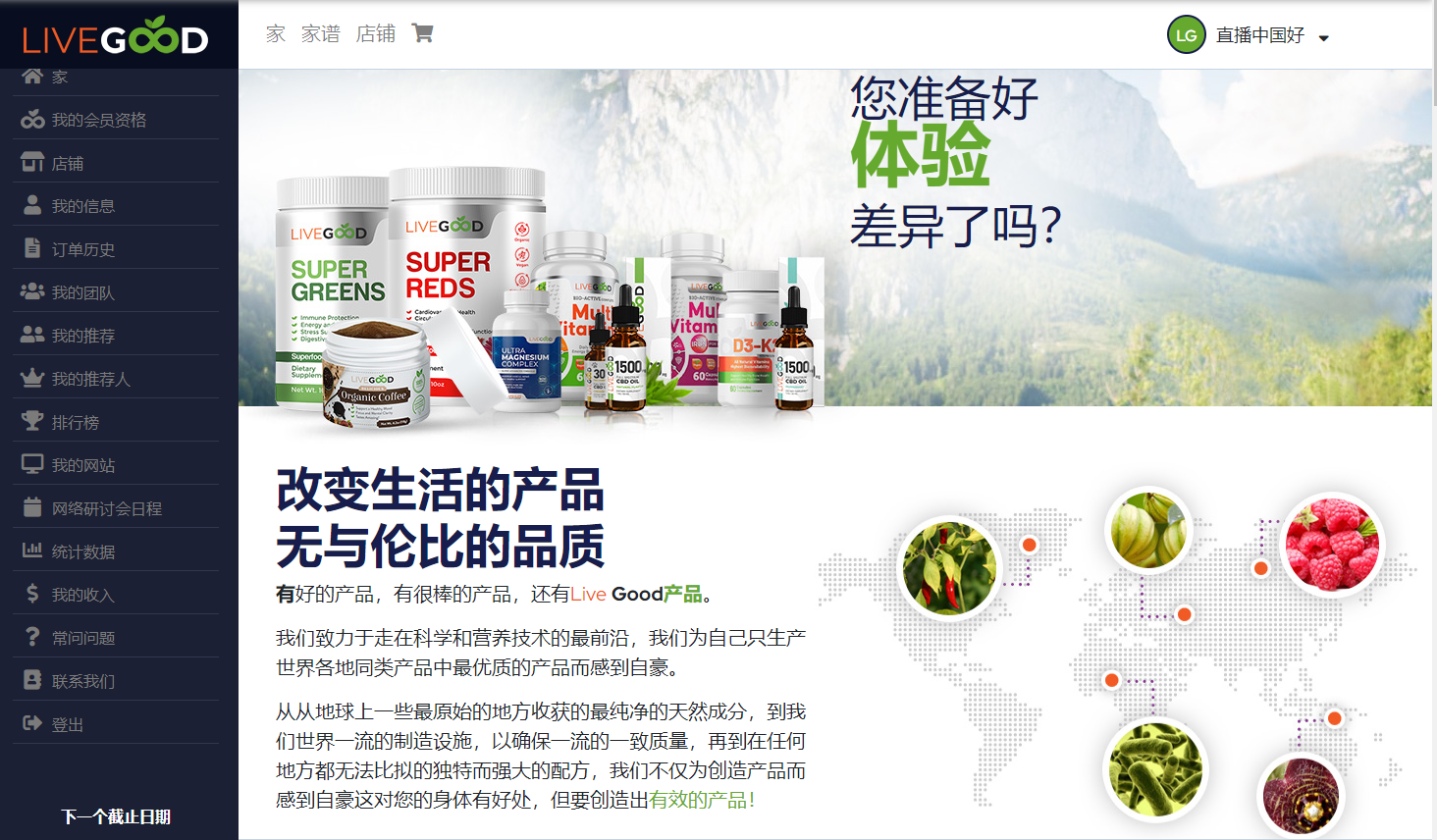 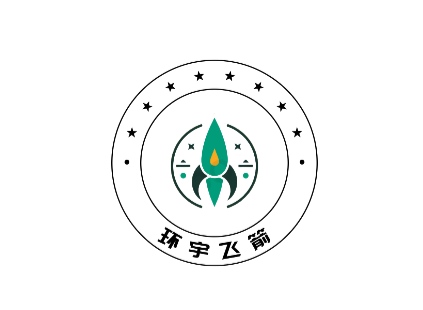 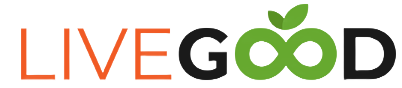 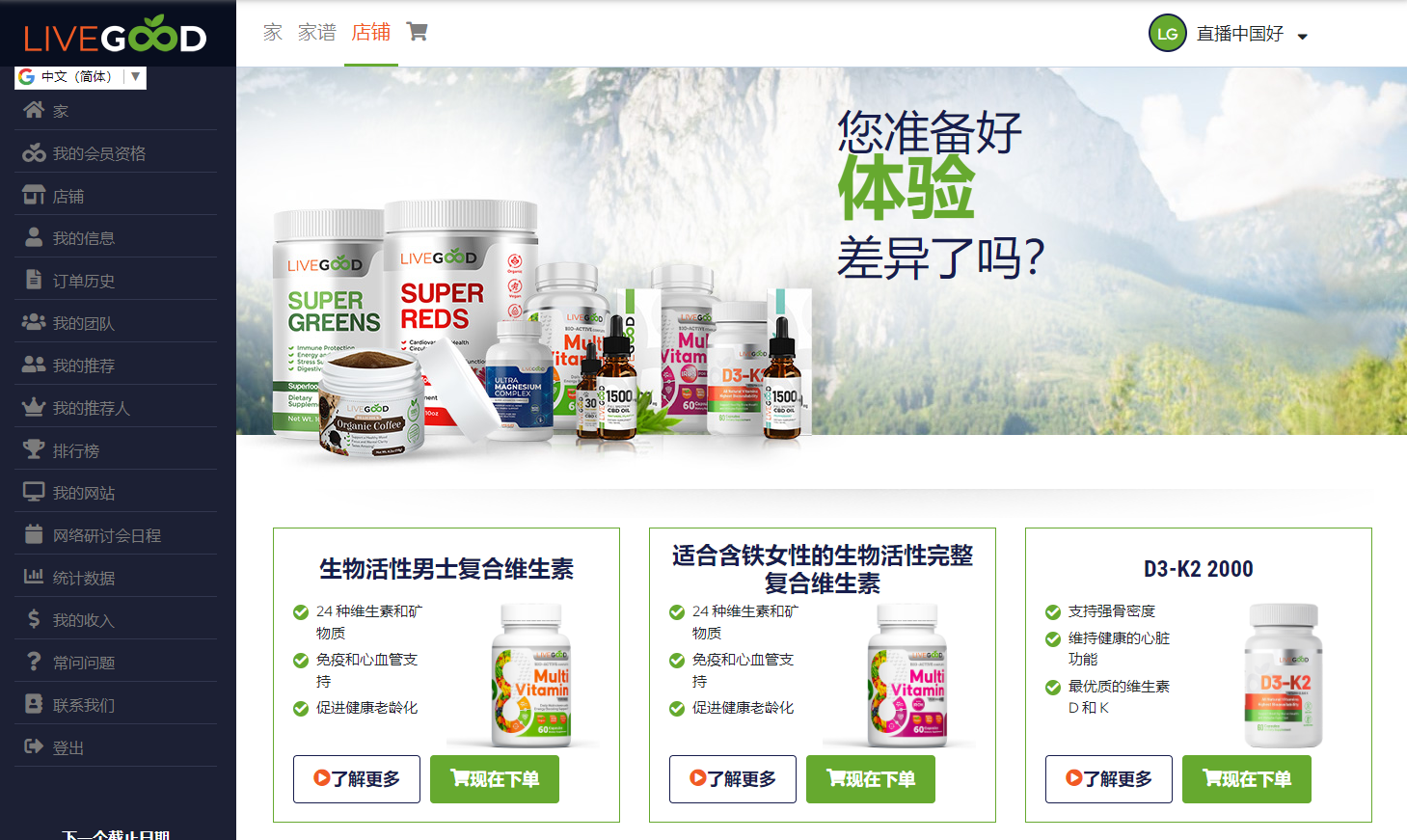 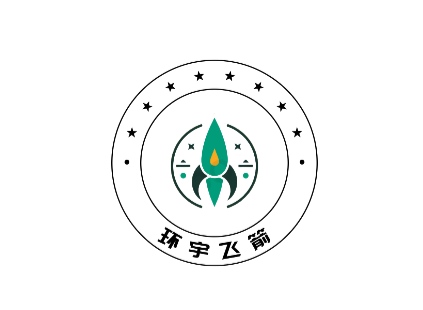 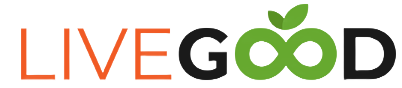 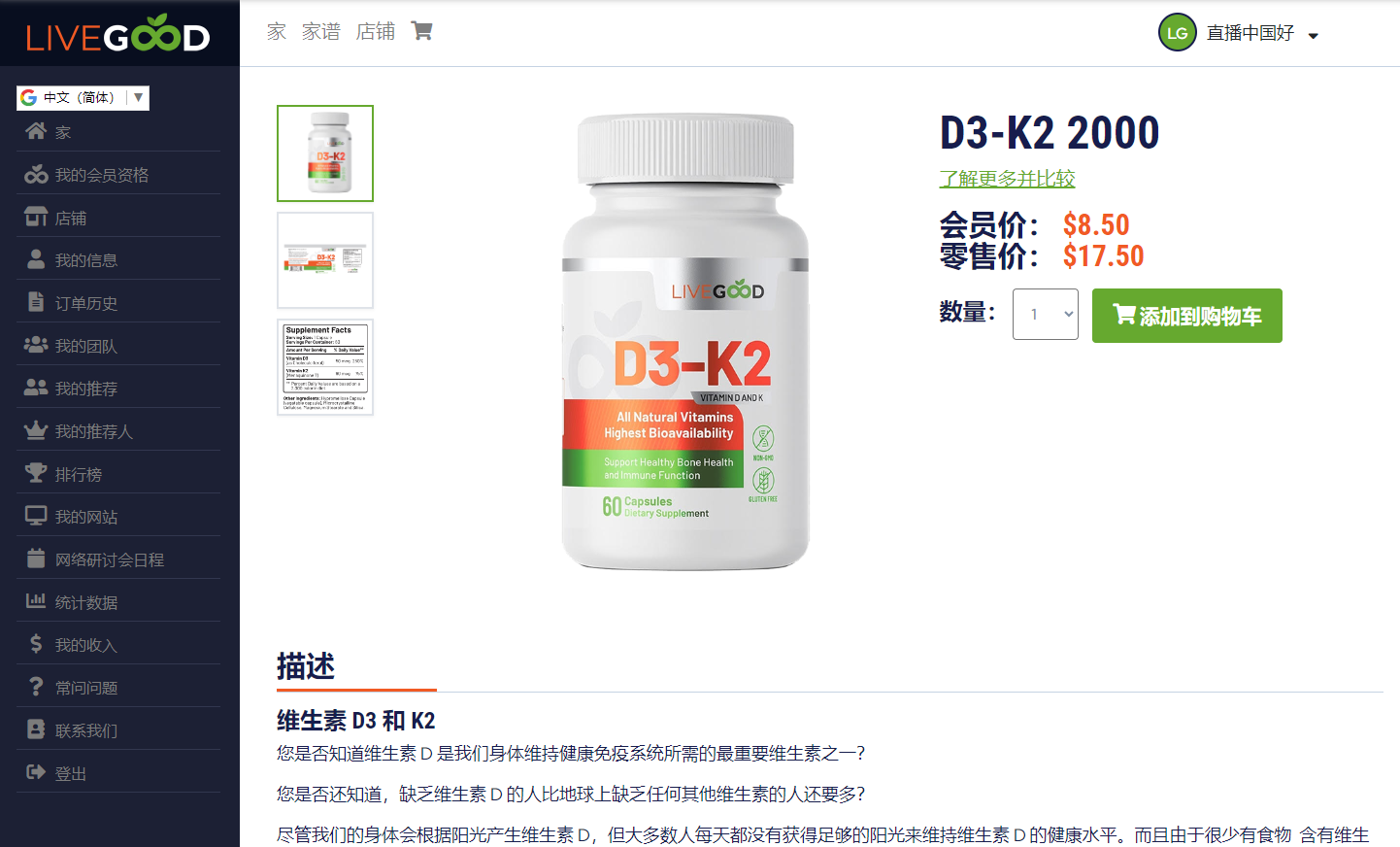 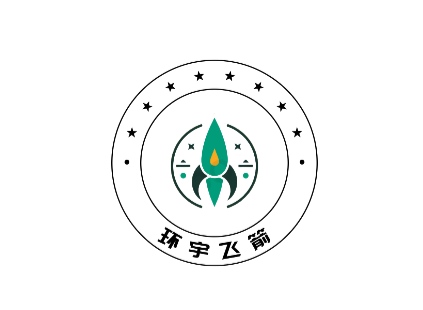 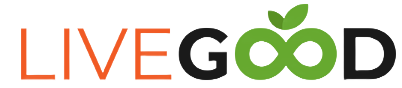 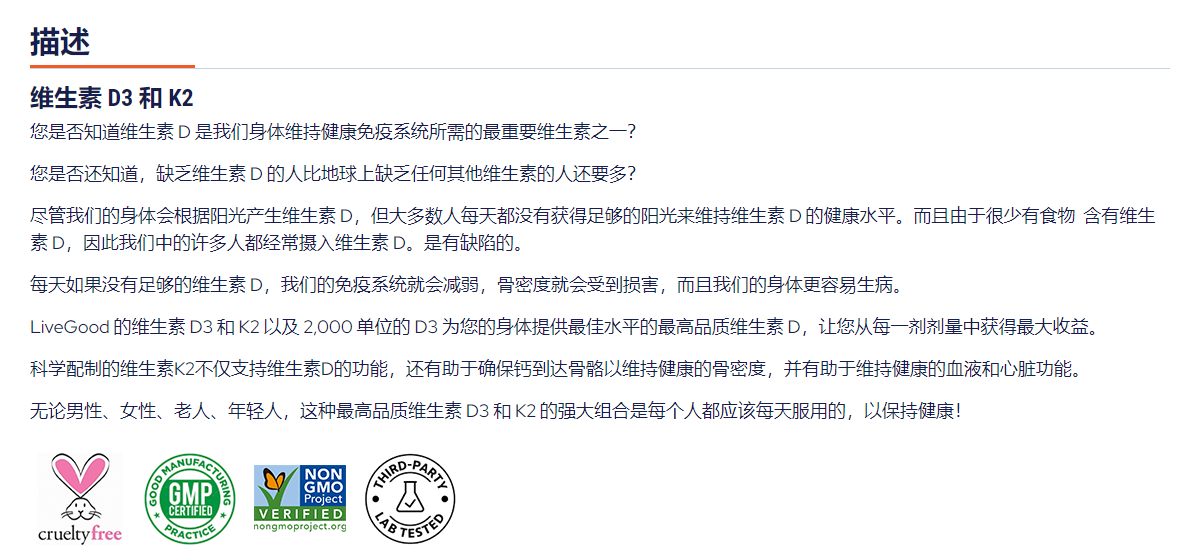 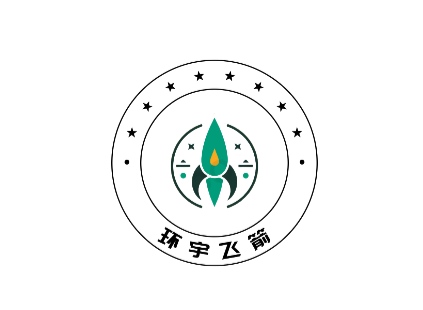 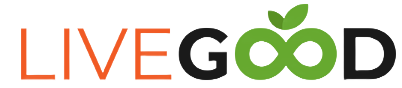 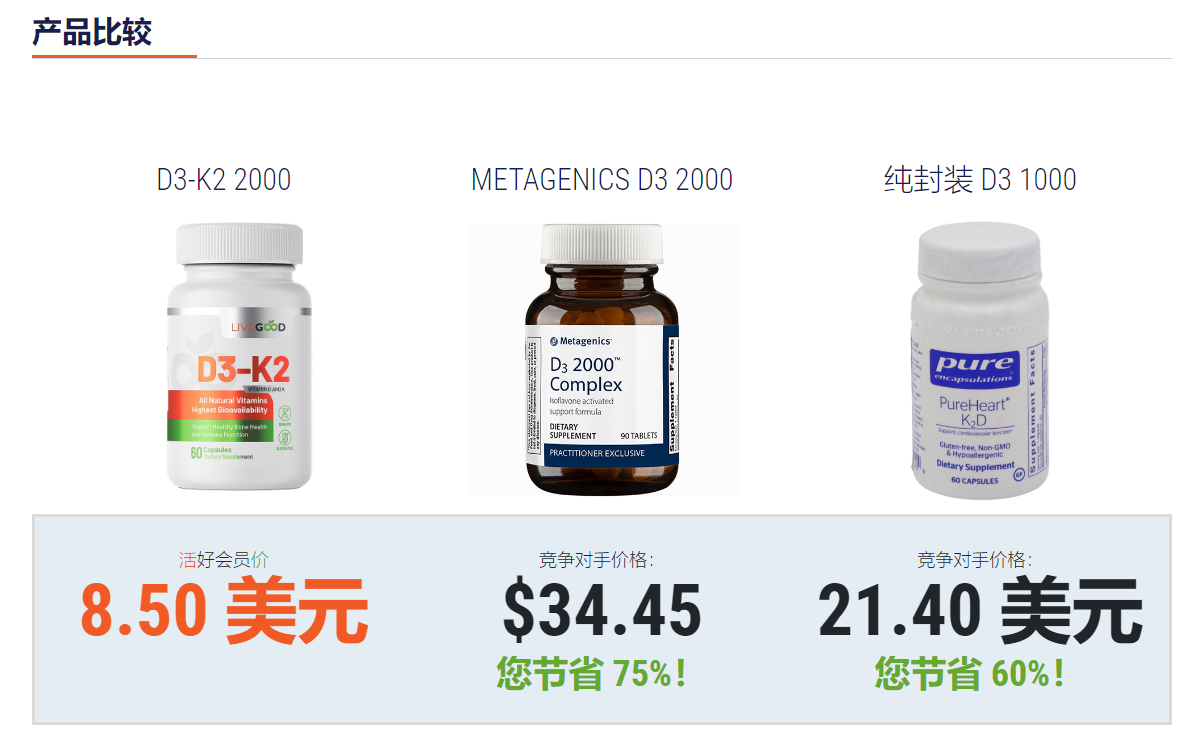 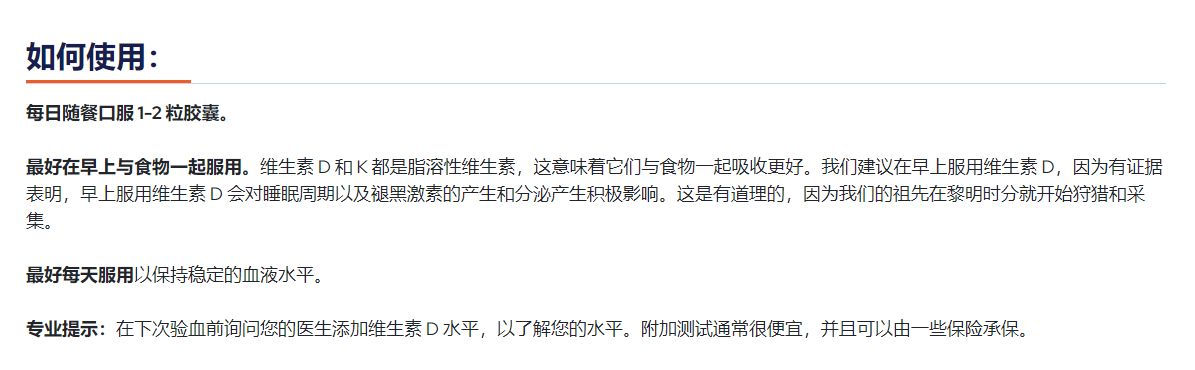 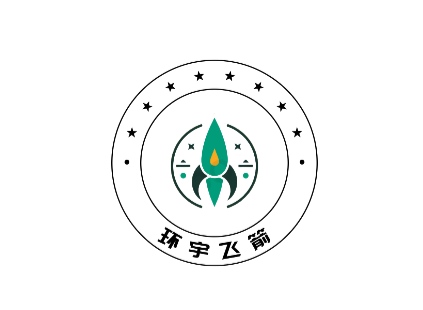 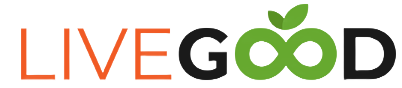 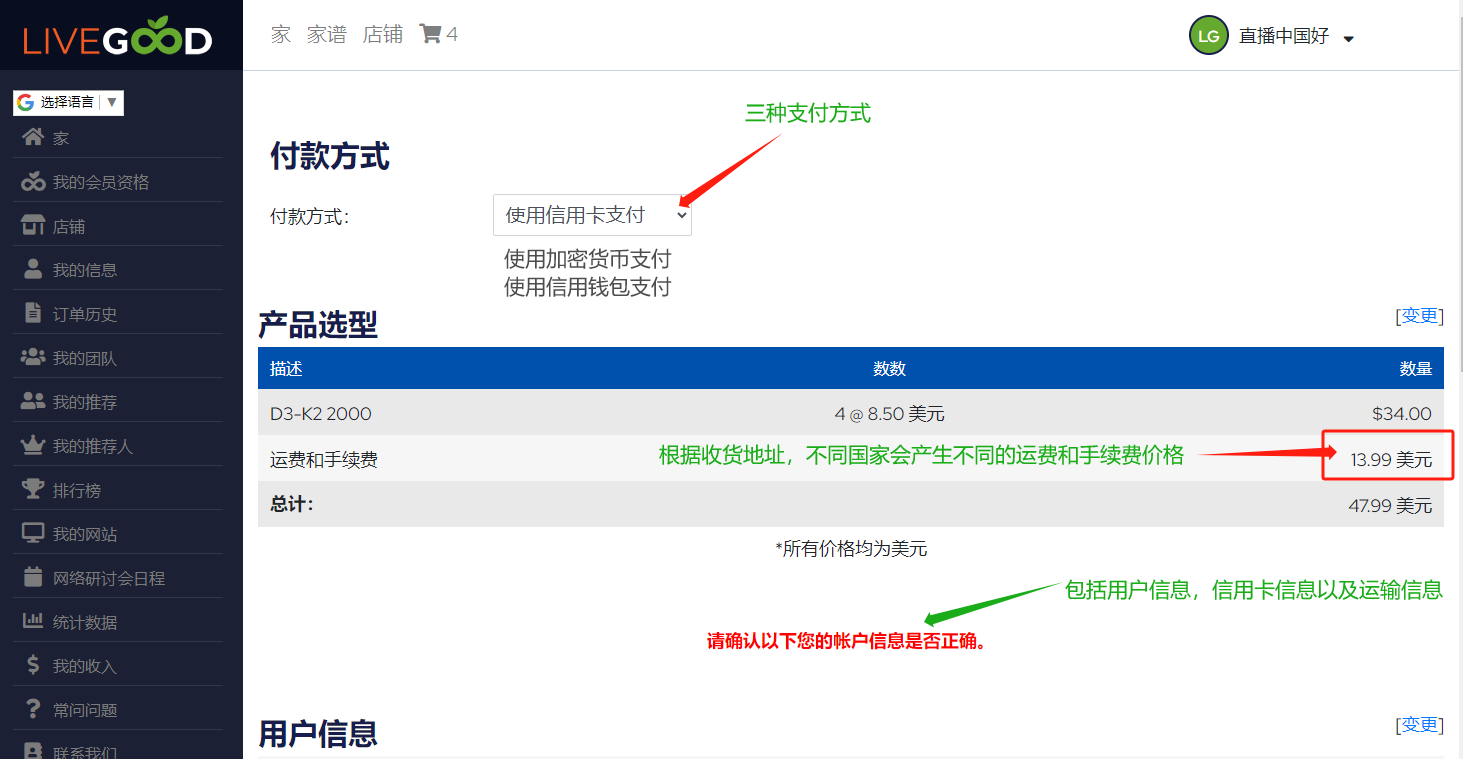 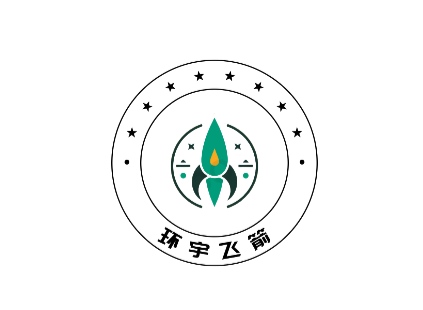 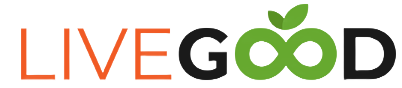 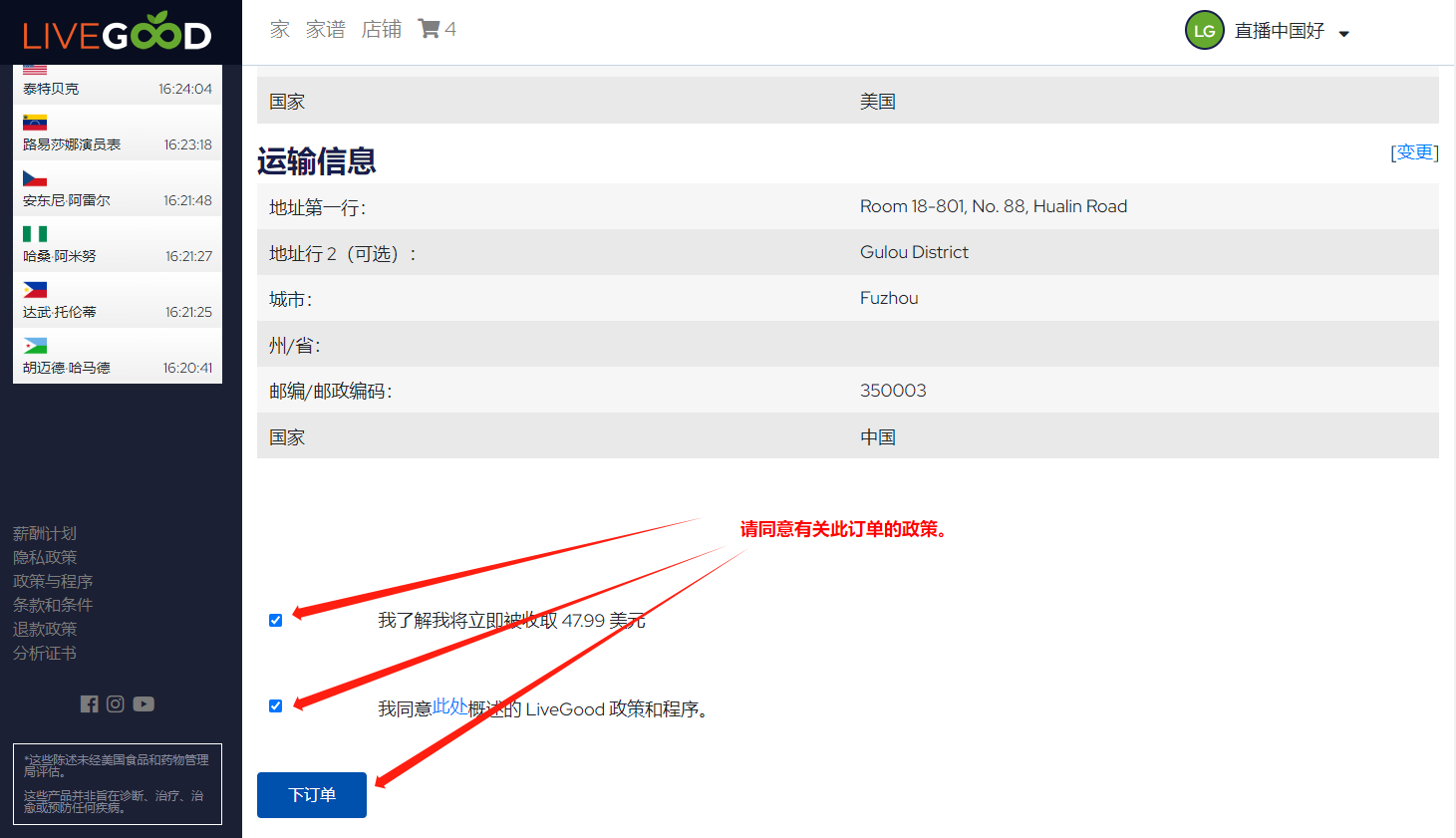 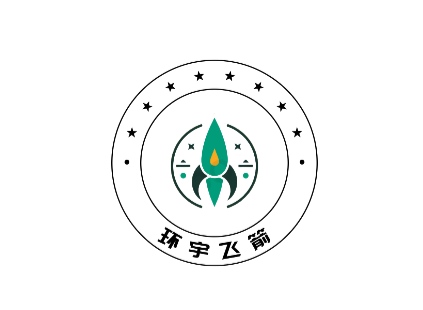 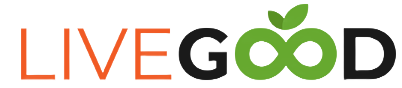 信用卡支付
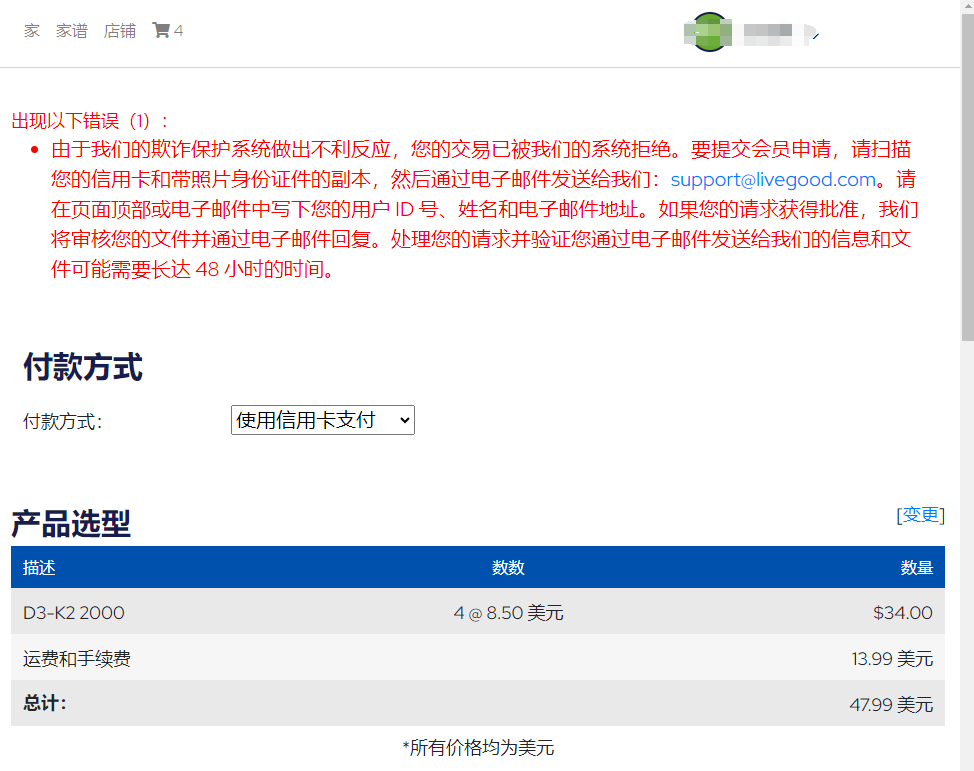 公司邮箱地址：support@livegood.com
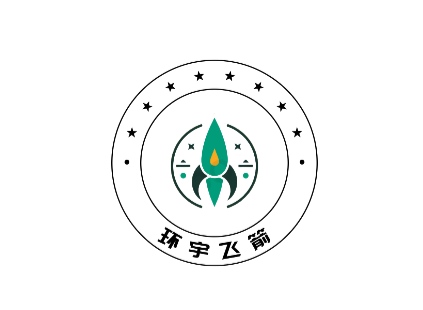 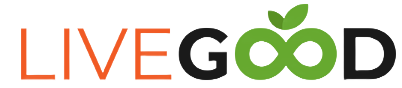 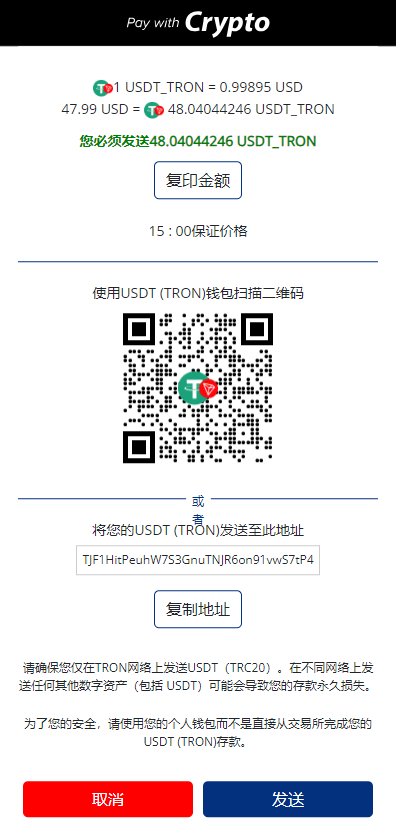 加密数字货币支付
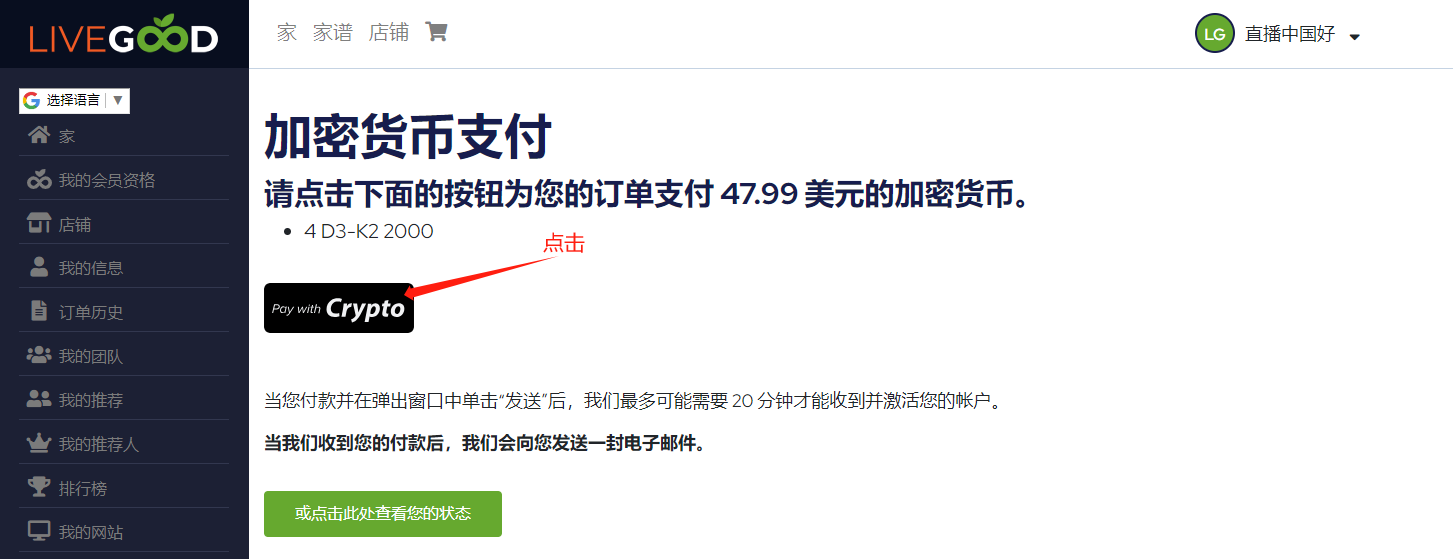 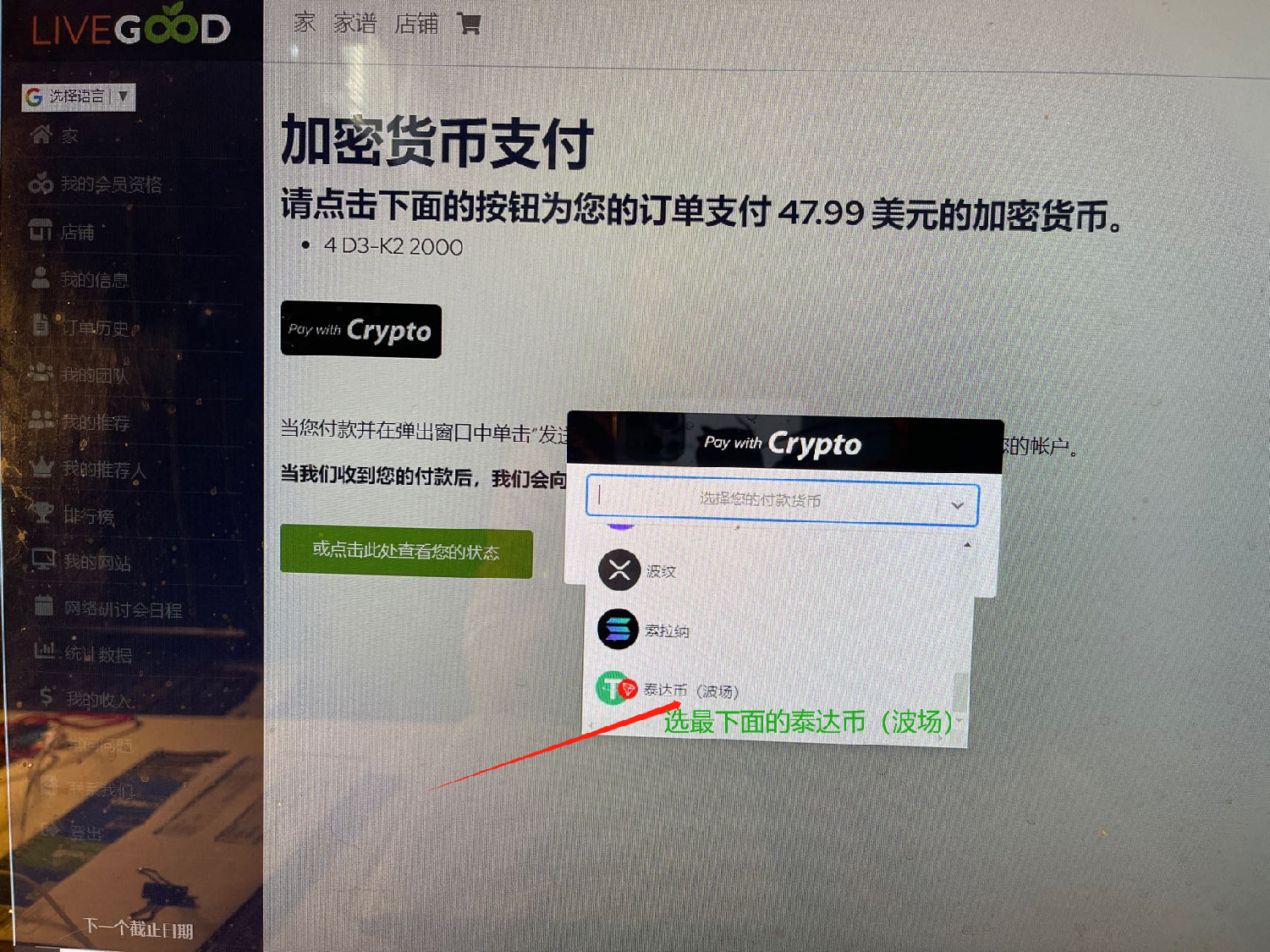 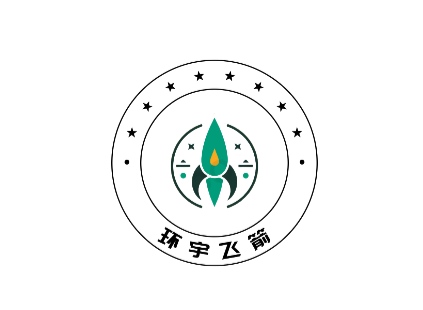 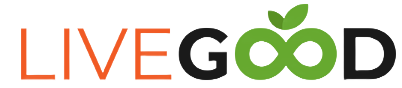 使用信用钱包支付
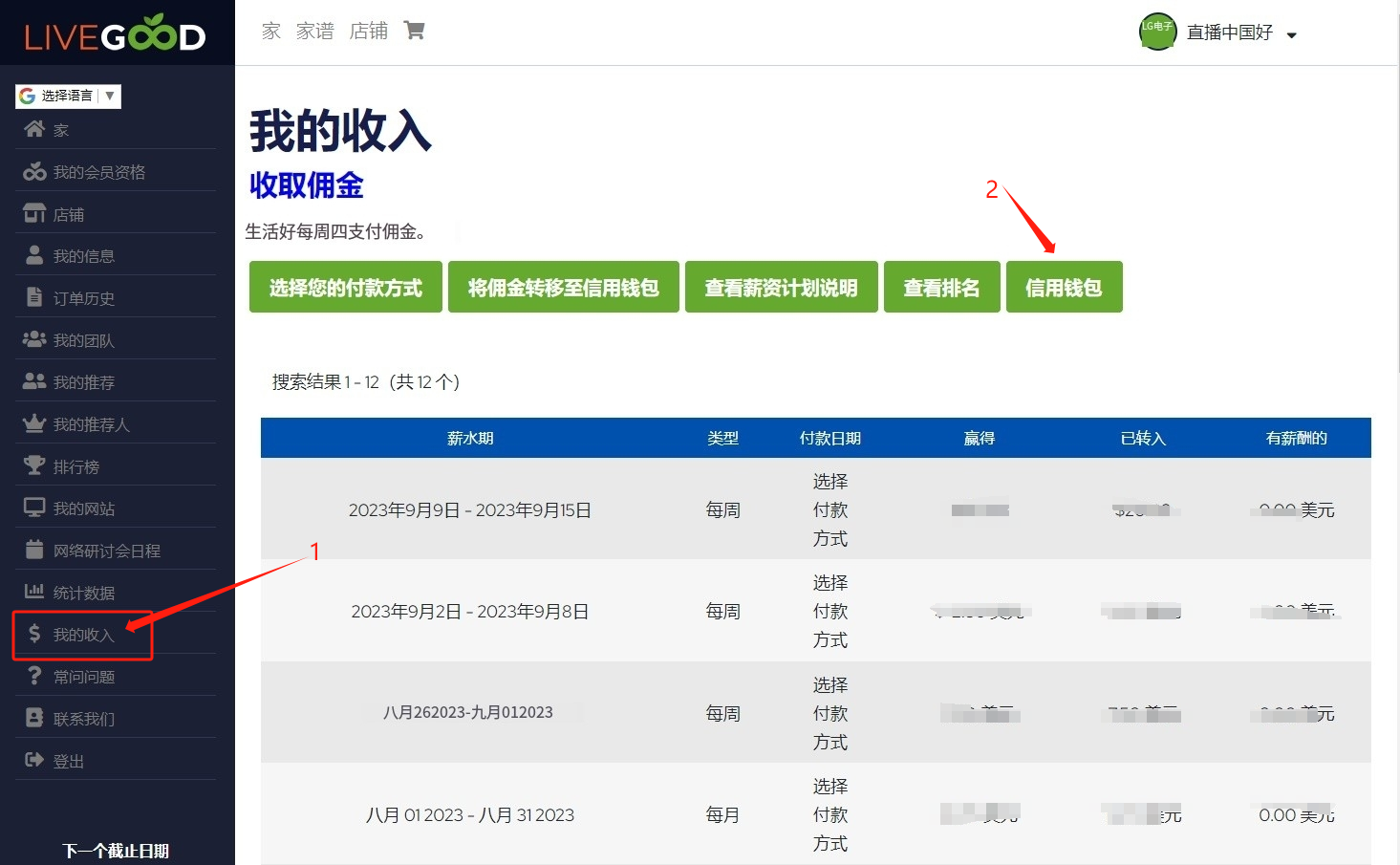 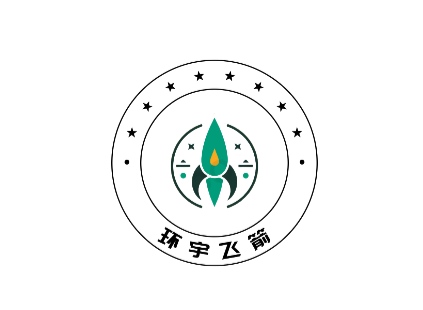 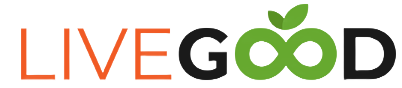 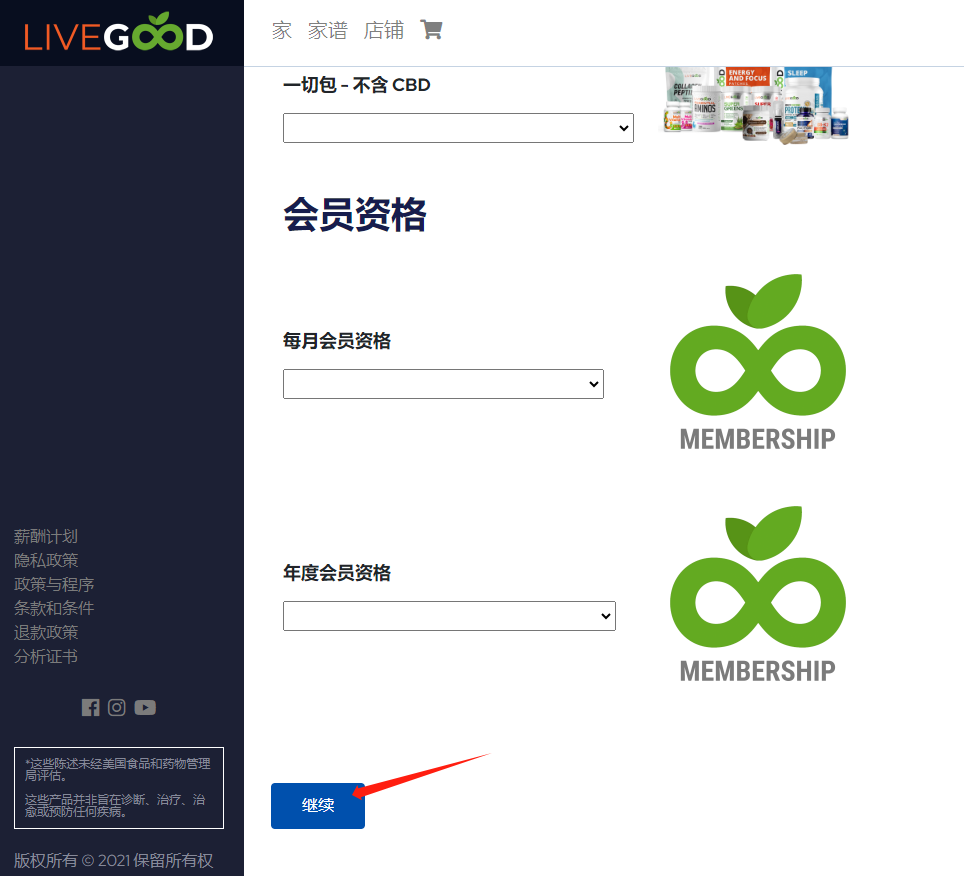 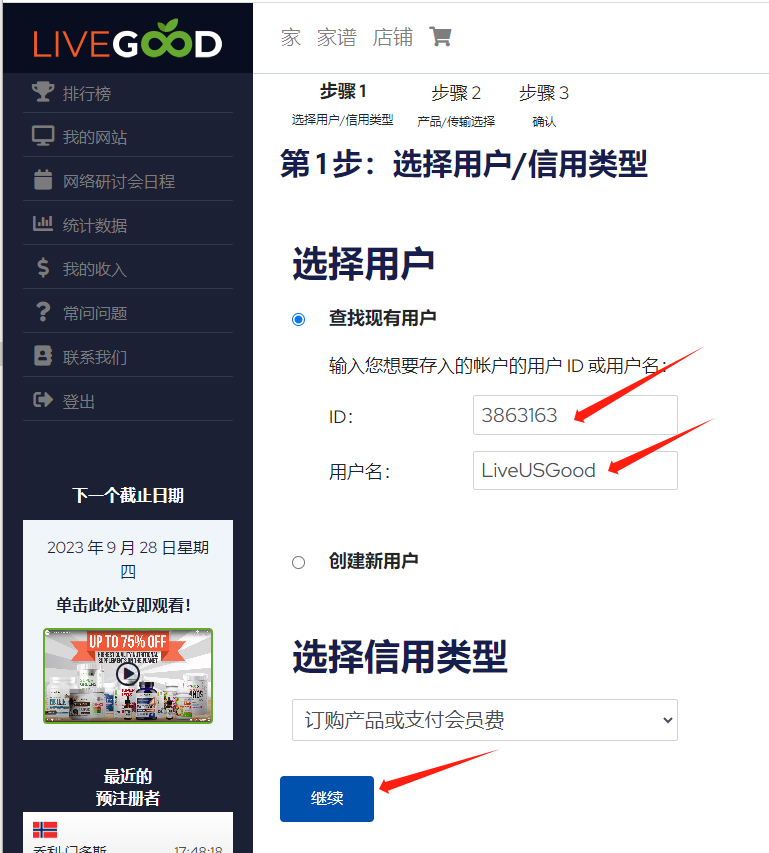 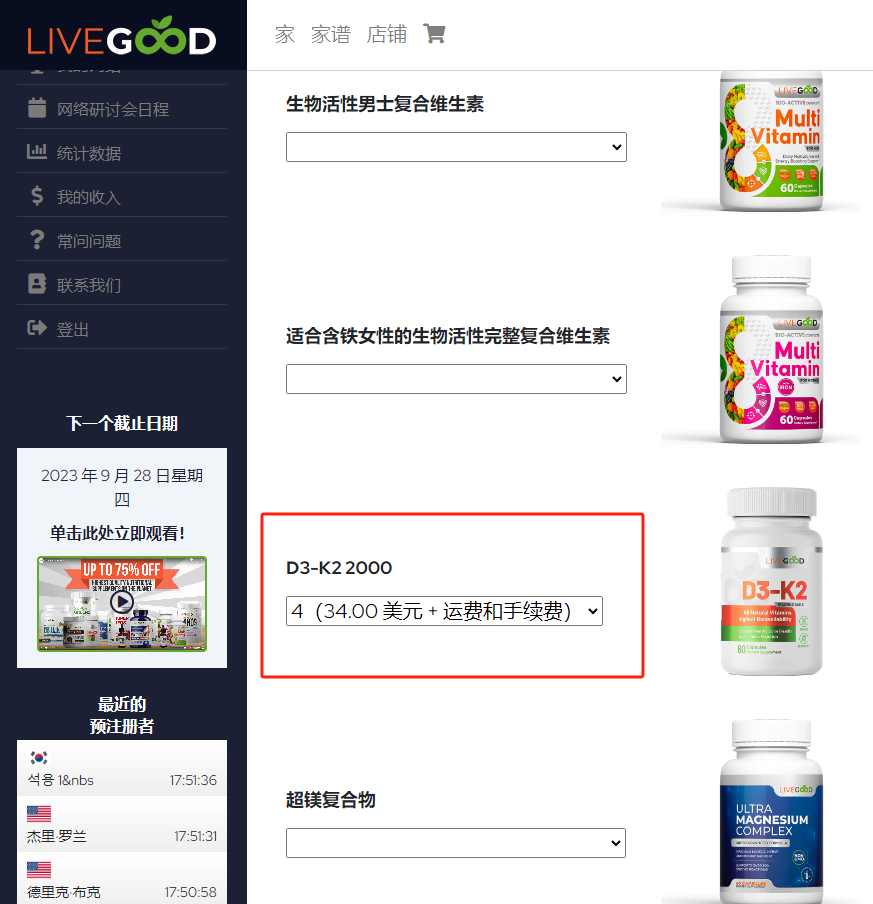 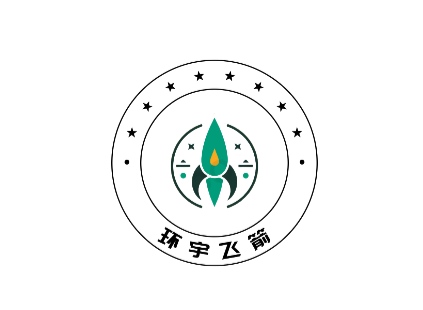 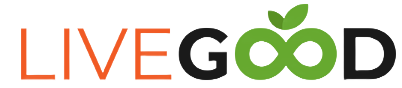 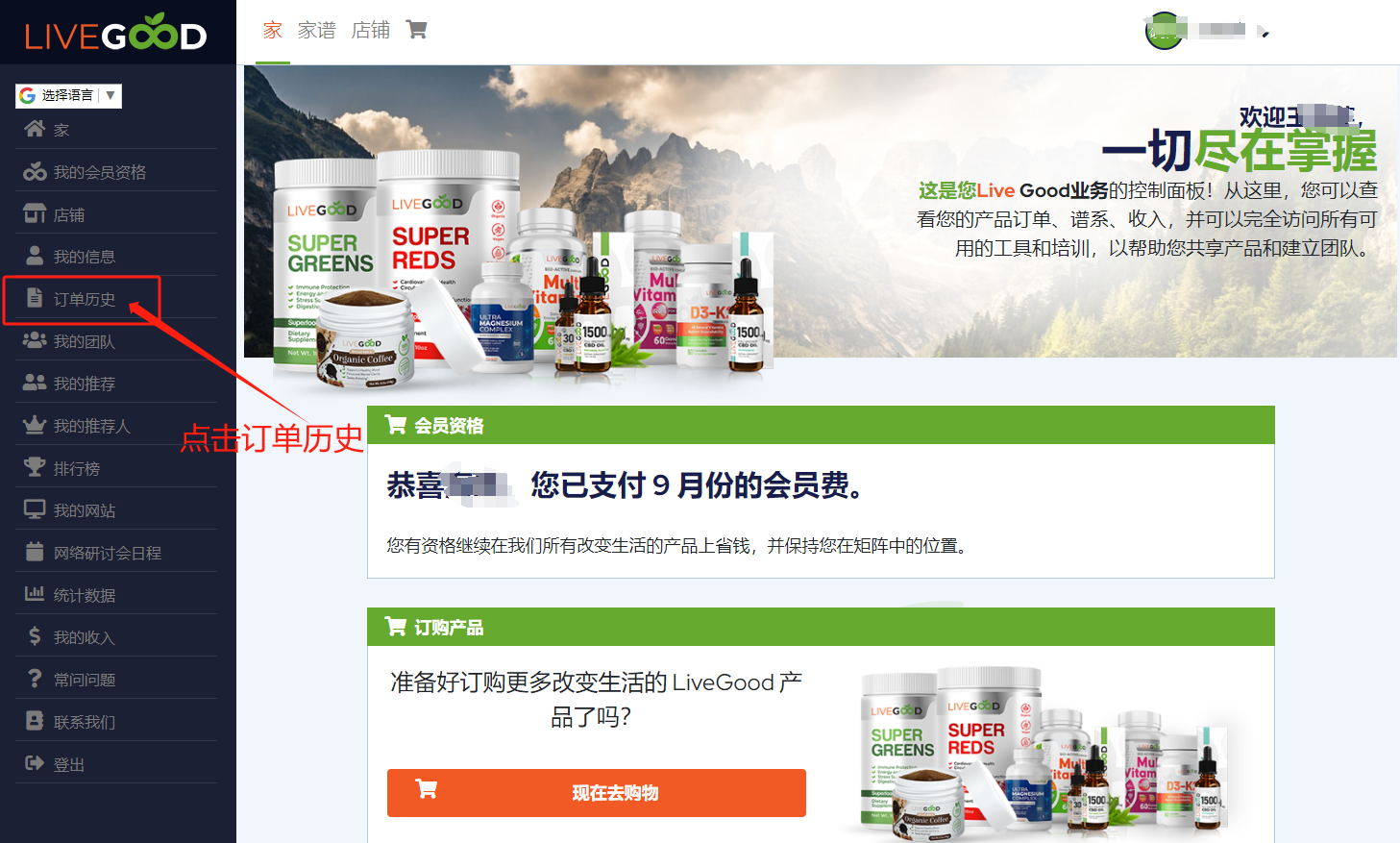 追踪订单
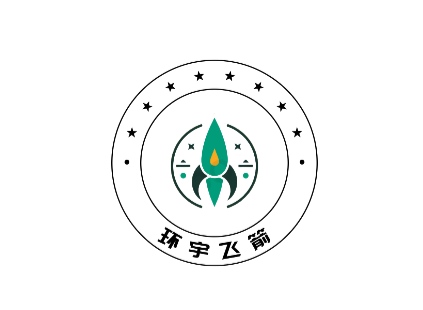 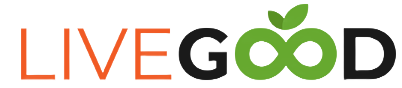 追踪订单
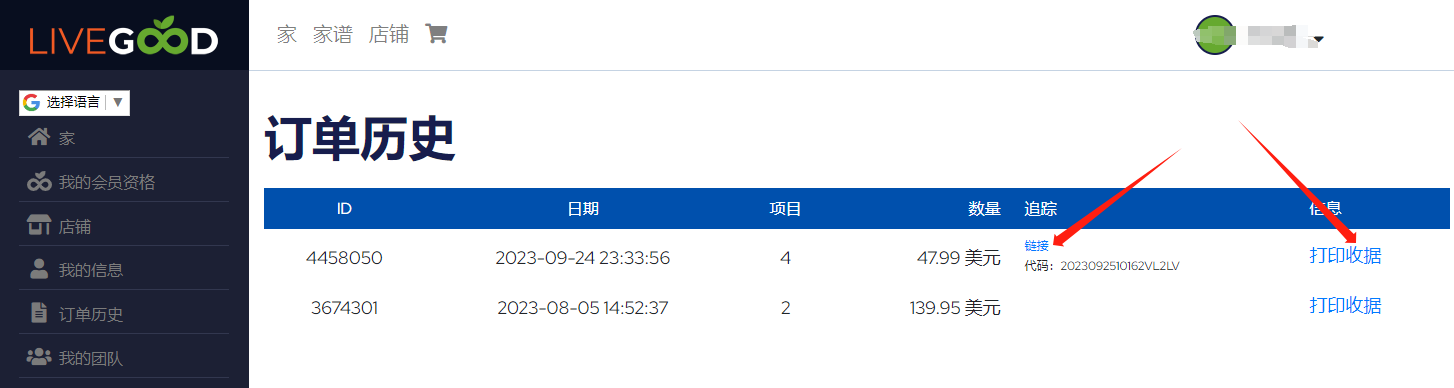 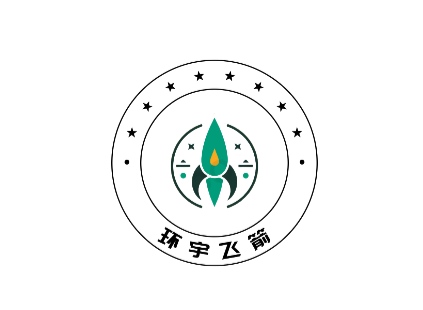 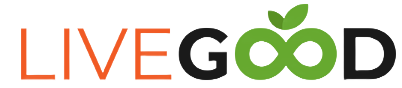 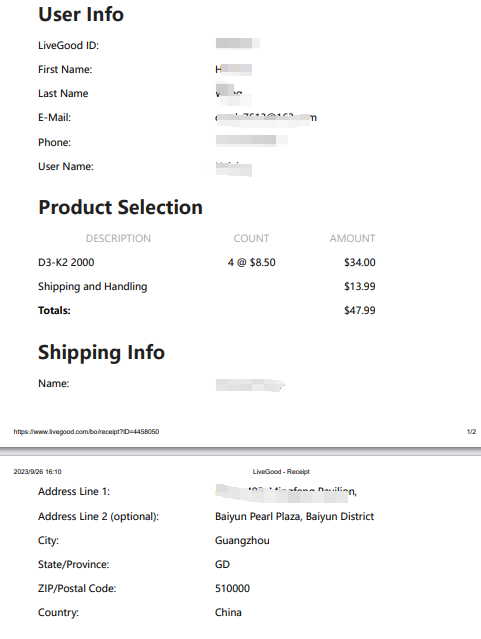 追踪订单
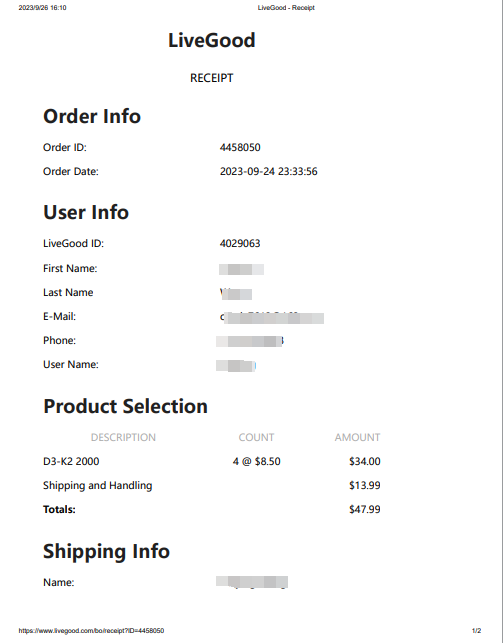 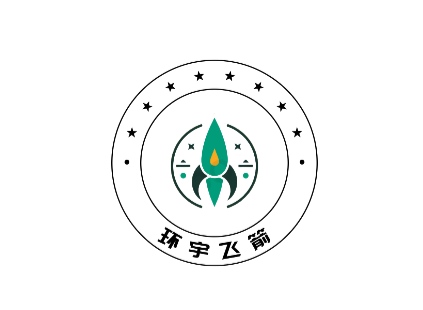 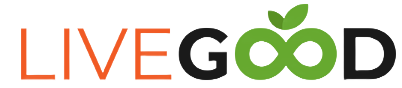 追踪订单
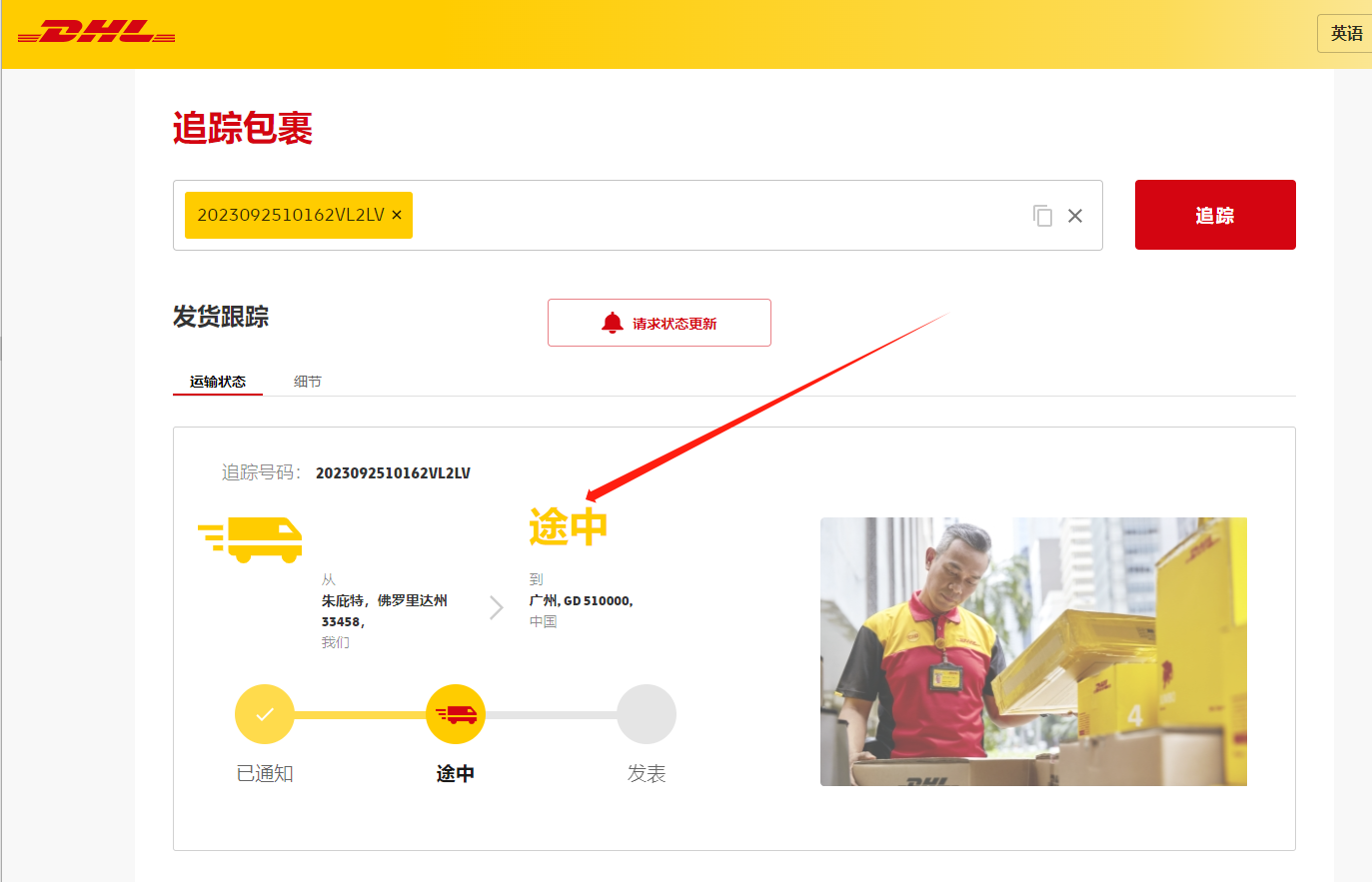 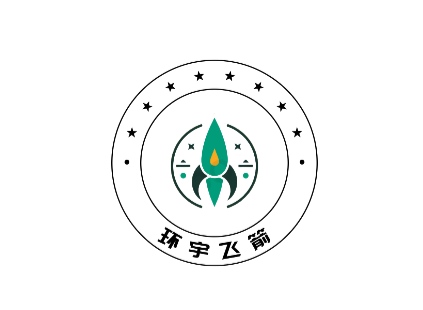 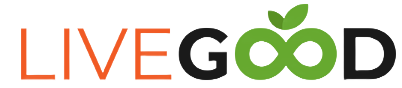 地址格式填写错误的订单
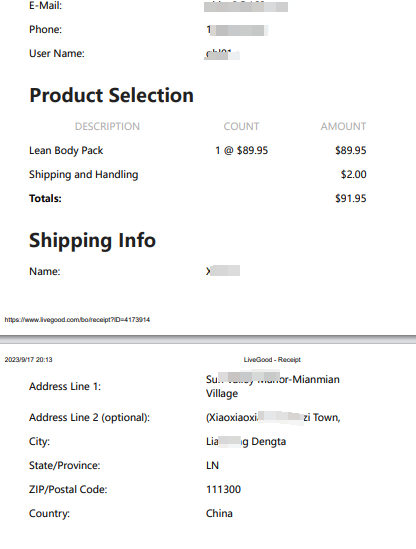 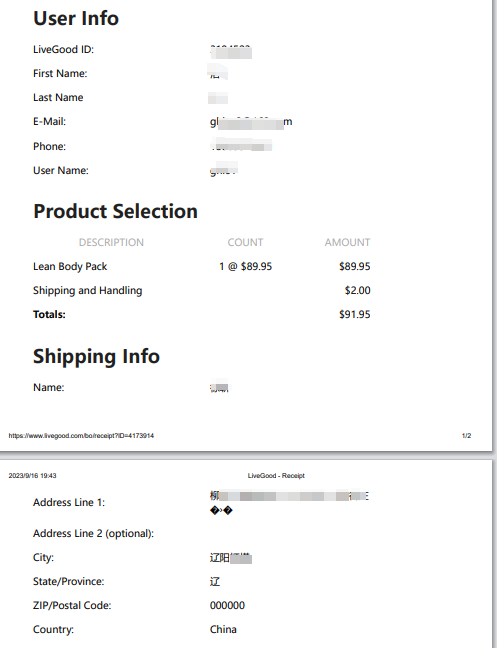 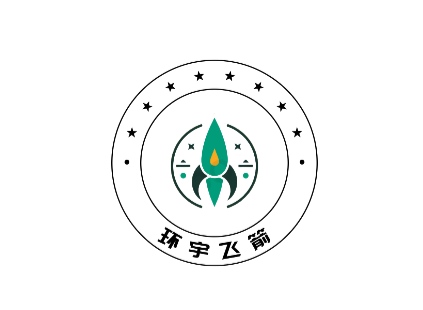 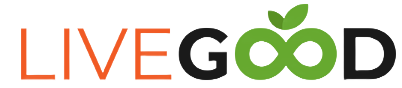 地址格式填写错误的订单
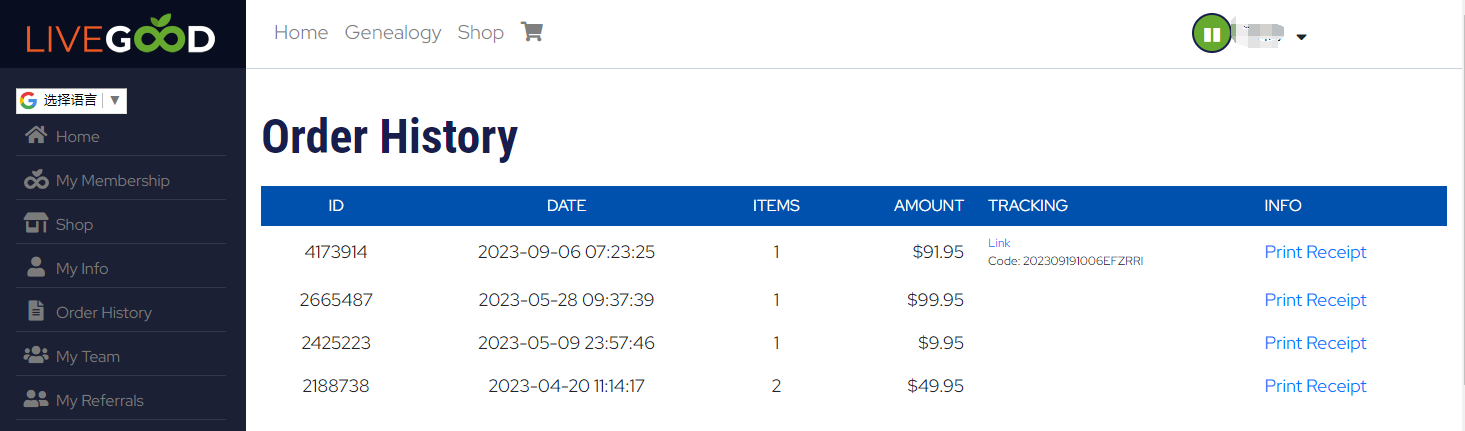 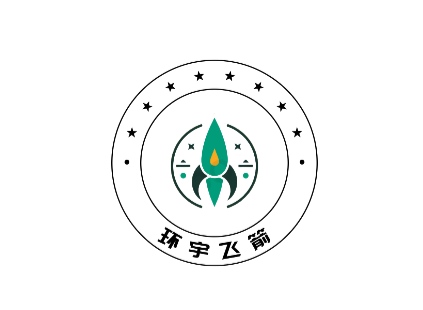 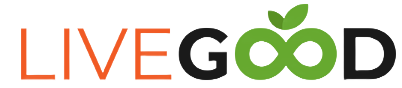 地址格式填写错误的订单
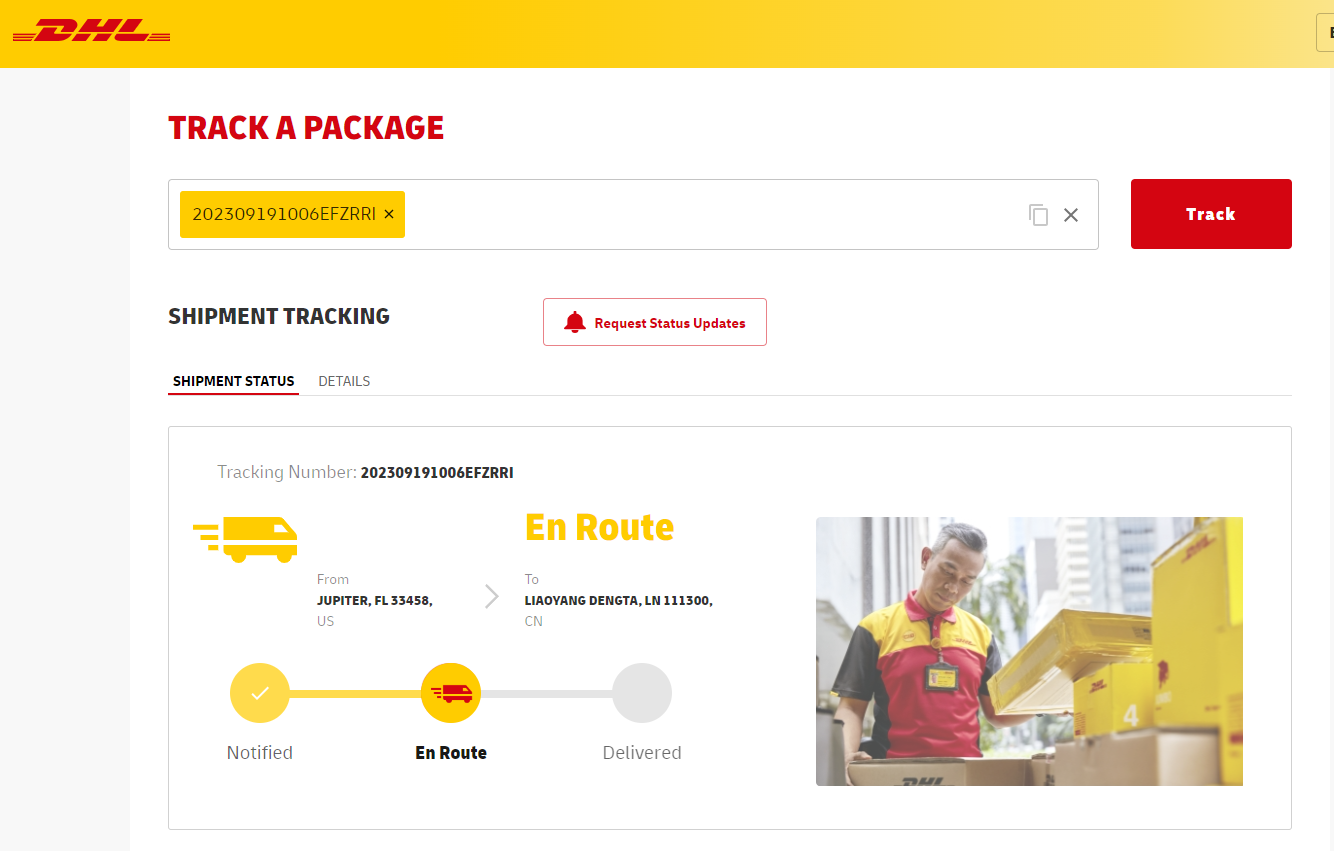 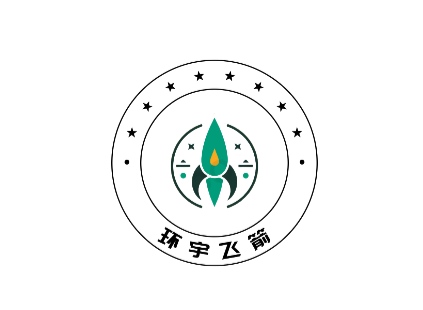 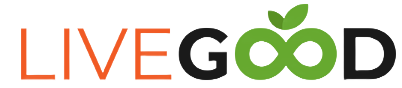 谢谢聆听
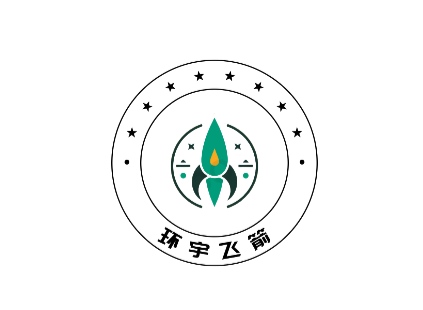